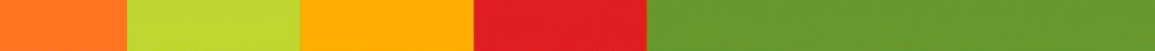 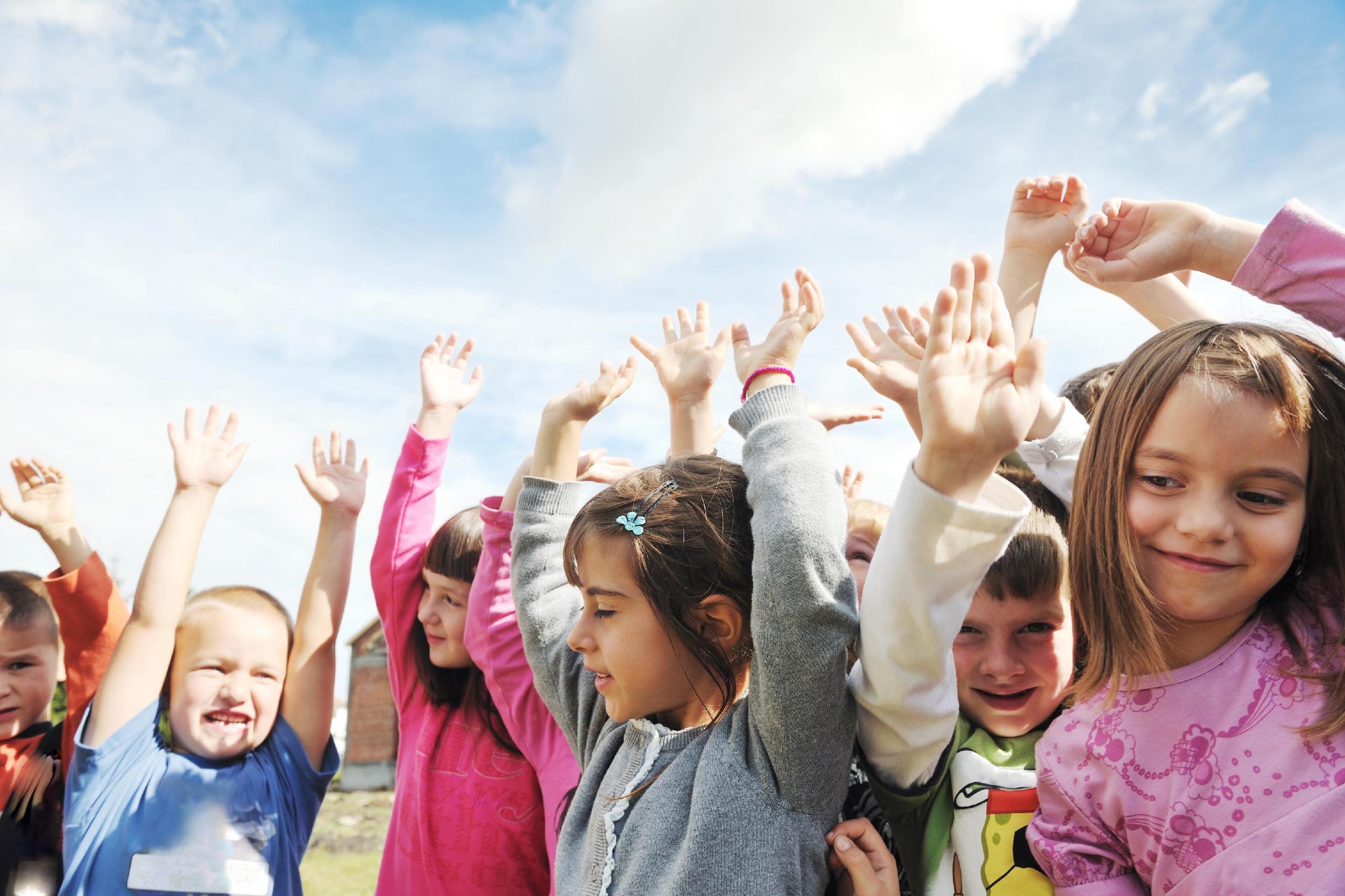 Day 1: Unwind Your Mind
This month campaign, Unwind Your Mind, will teach us how to unwind our minds through mindfulness. Mindfulness means paying attention to things in our lives on purpose and without judgement. Today we’re going to introduce the skill of creating a Mindful Moment. 

We will practice being mindful each morning this month. Please listen carefully and do what is asked.
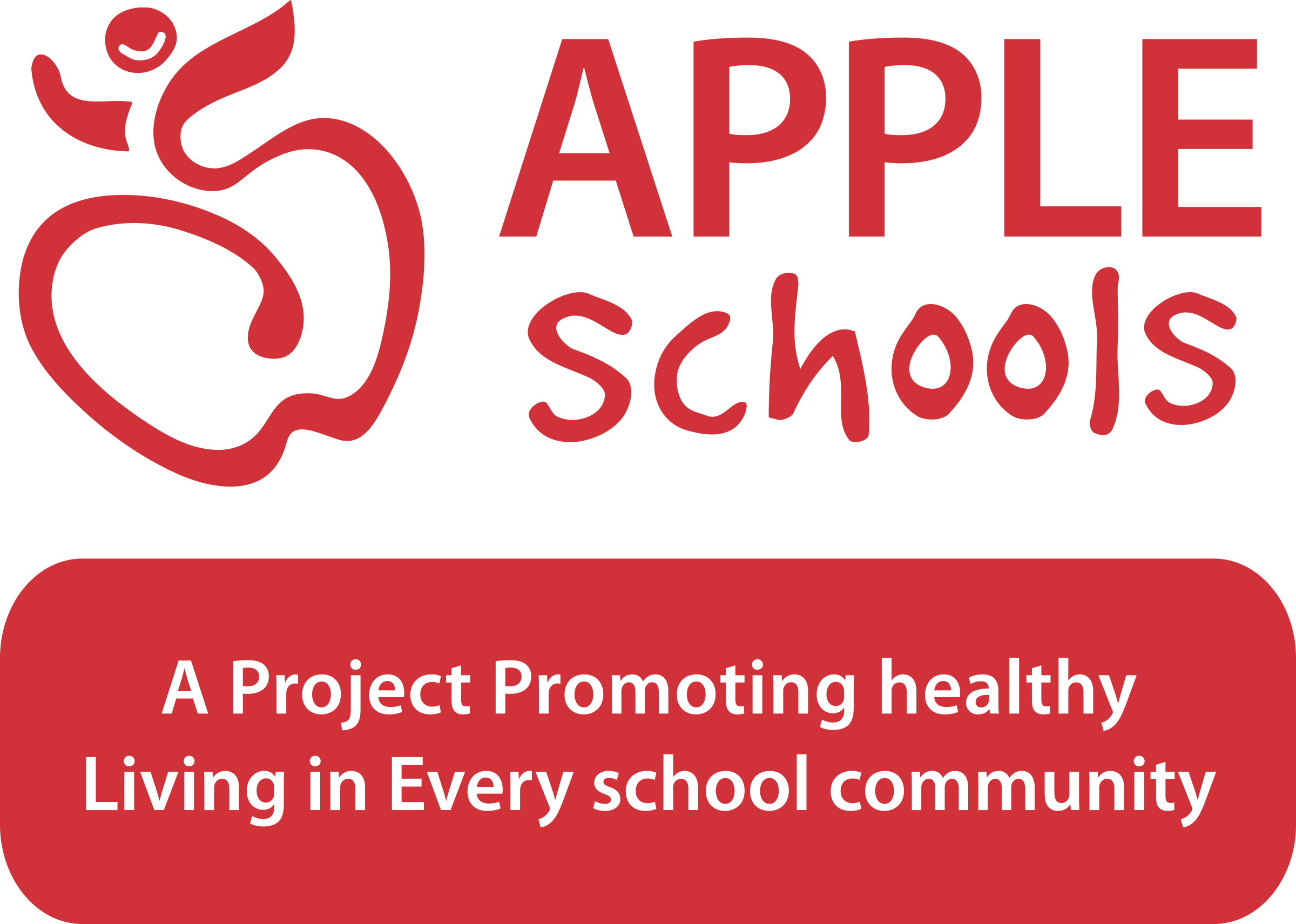 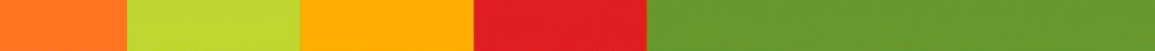 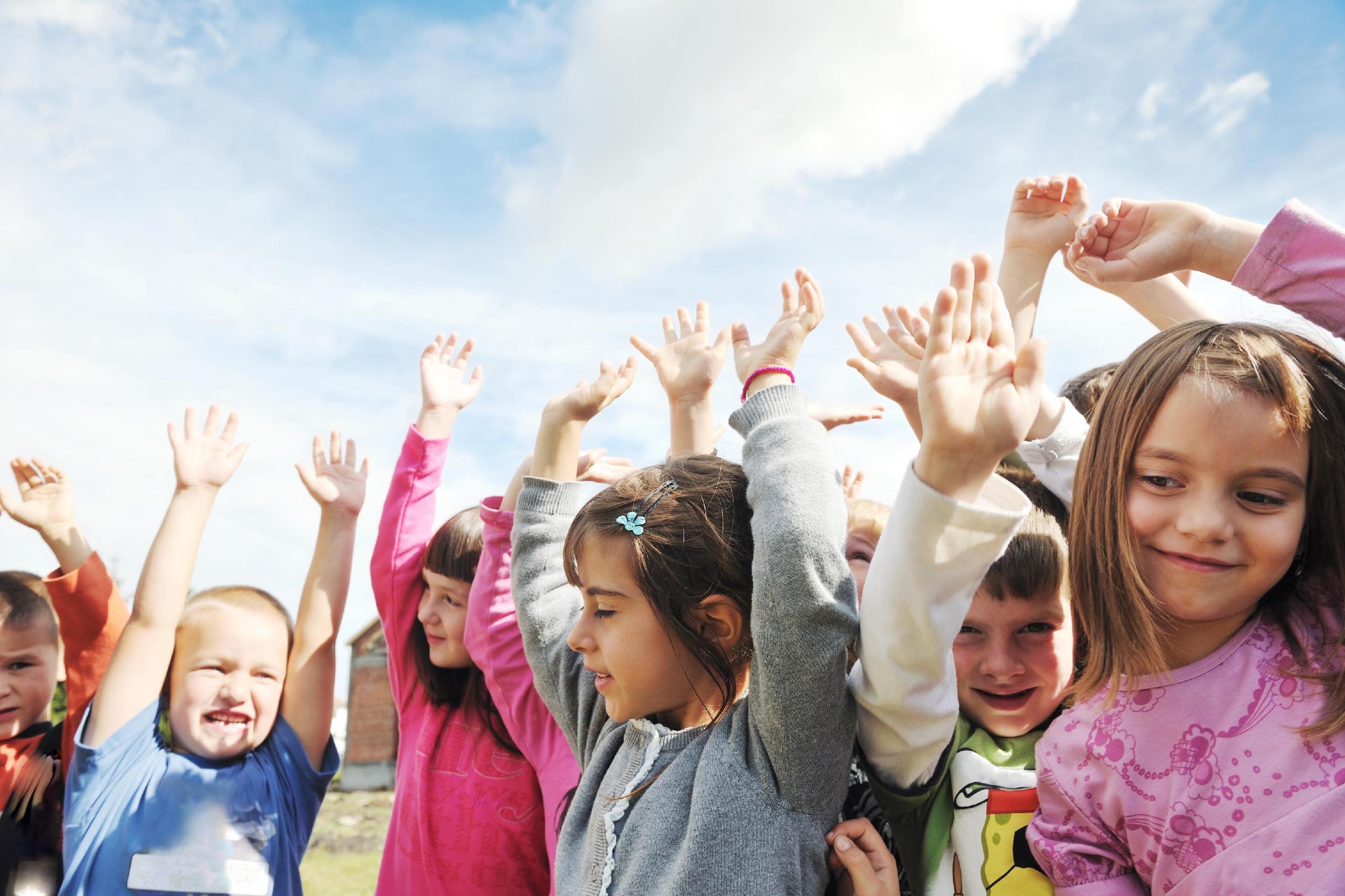 Day 2: Unwind Your Mind
Mindfulness means focusing our awareness on the moment while calmly accepting our feelings, thoughts, and body sensations. 

The moment can be at any time, while you're in class, doing your homework, having alone time, hanging out with a friend, or at home with family.
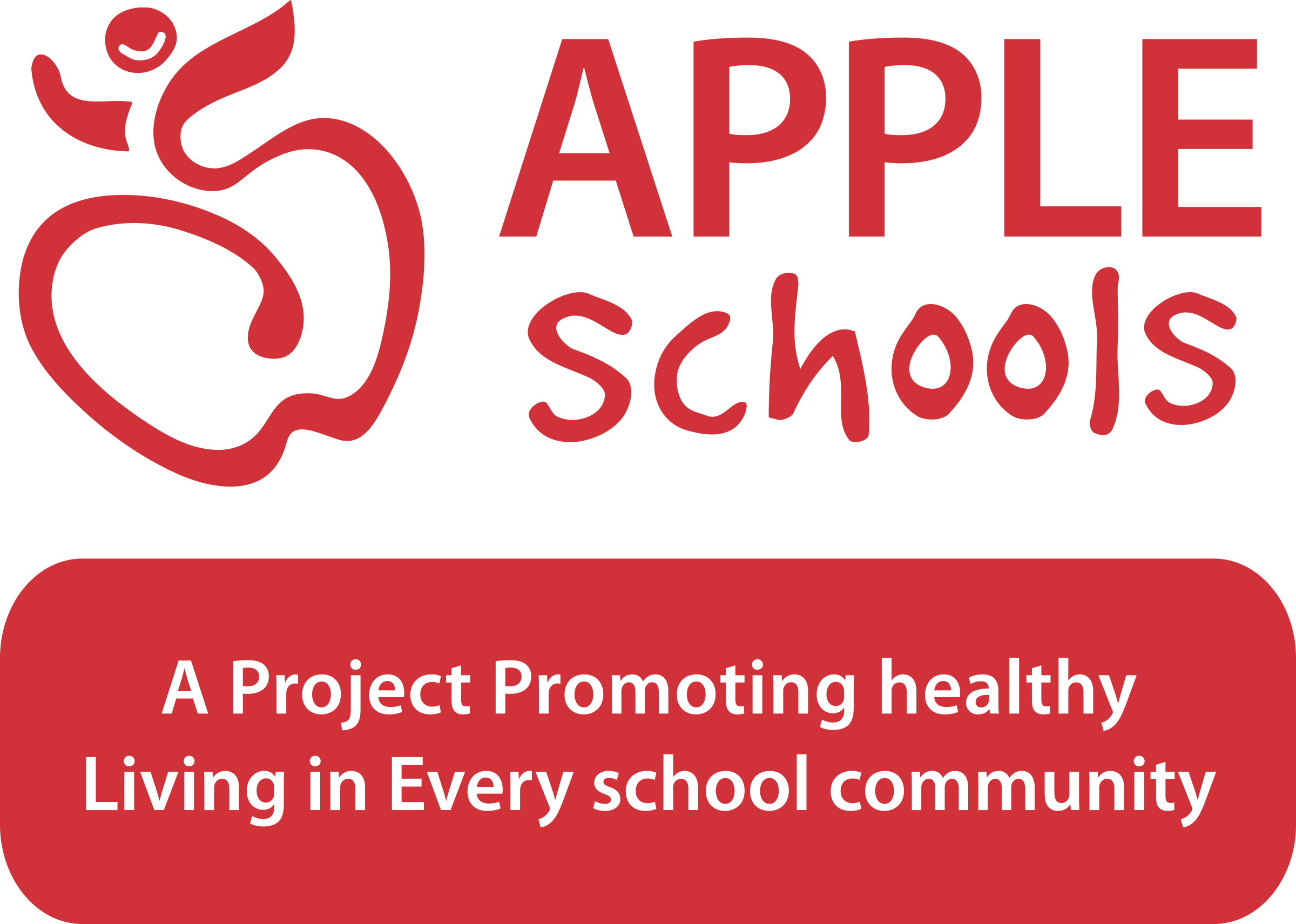 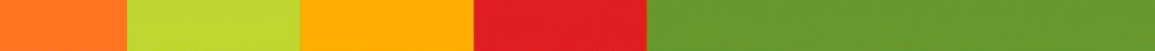 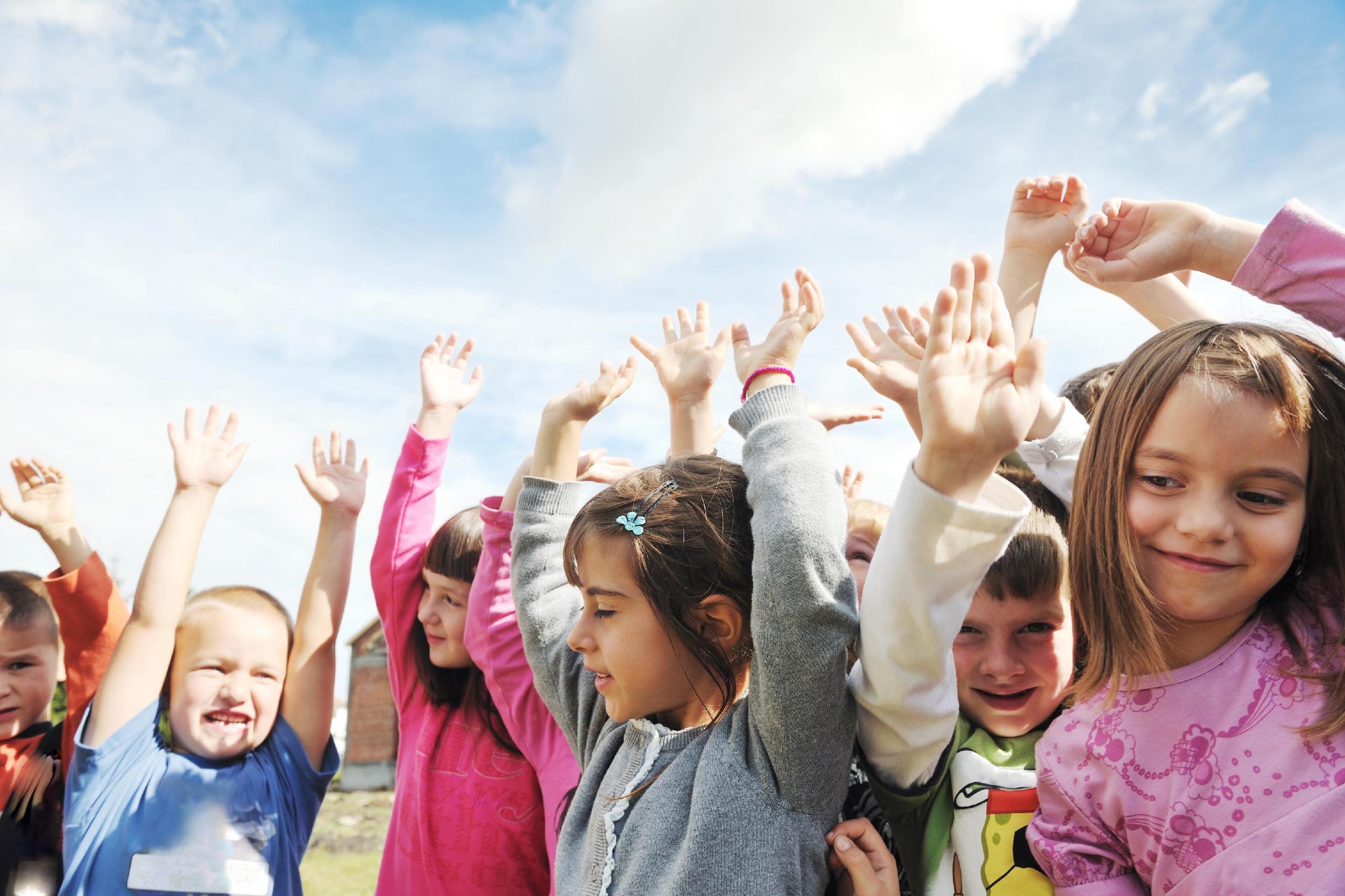 Day 3: Unwind Your Mind
You cannot be bad at mindfulness. Some days it will be easy to focus on the present moment, and some days your mind will be very distracted and busy. That’s normal. 

If you find you’re daydreaming during the mindful moment, try to pay attention to one thing like your feet, your belly, or your breath. Eventually you will be able to stay present for a little longer each time you do a mindful moment.
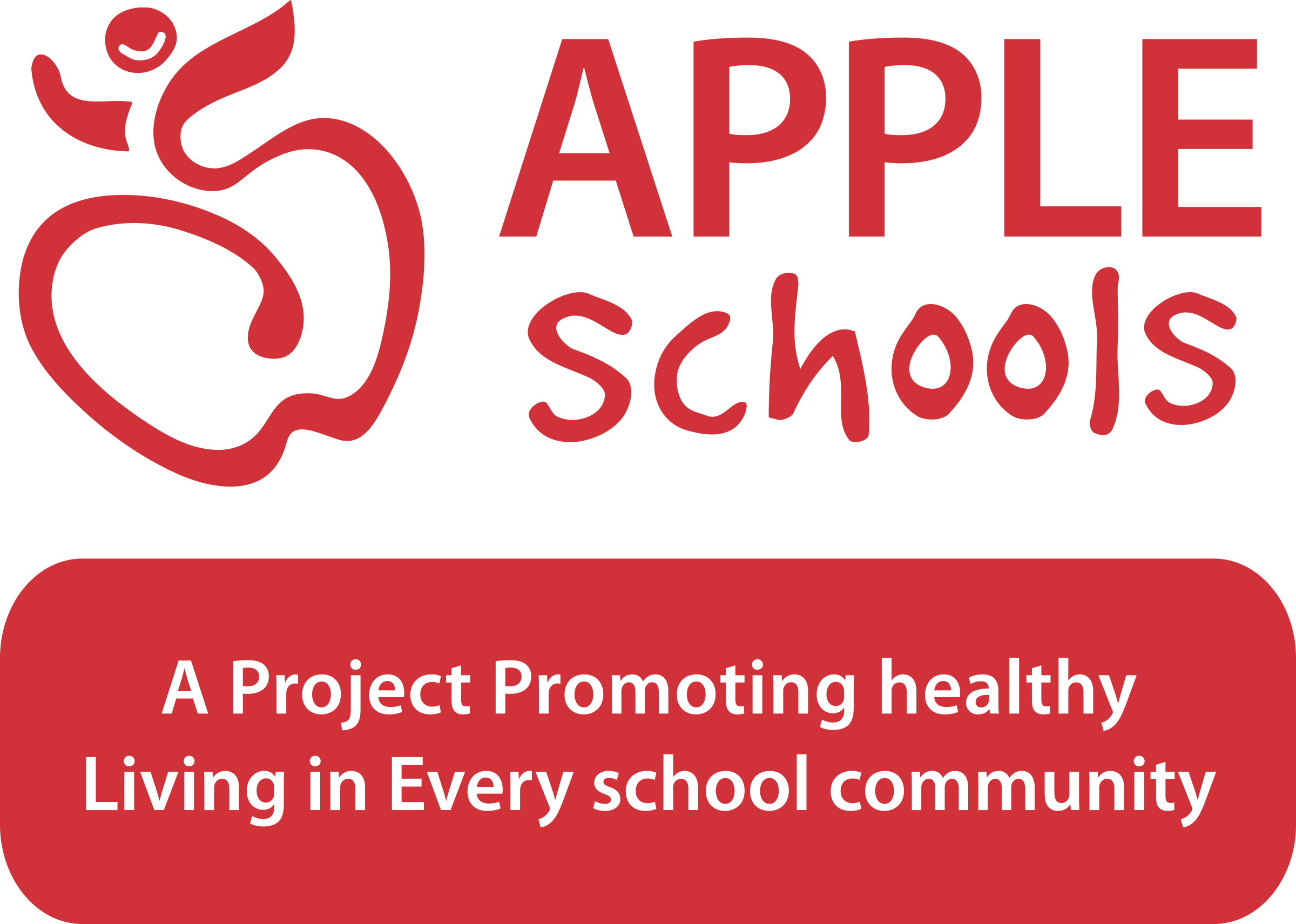 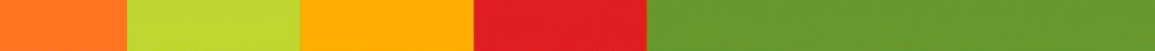 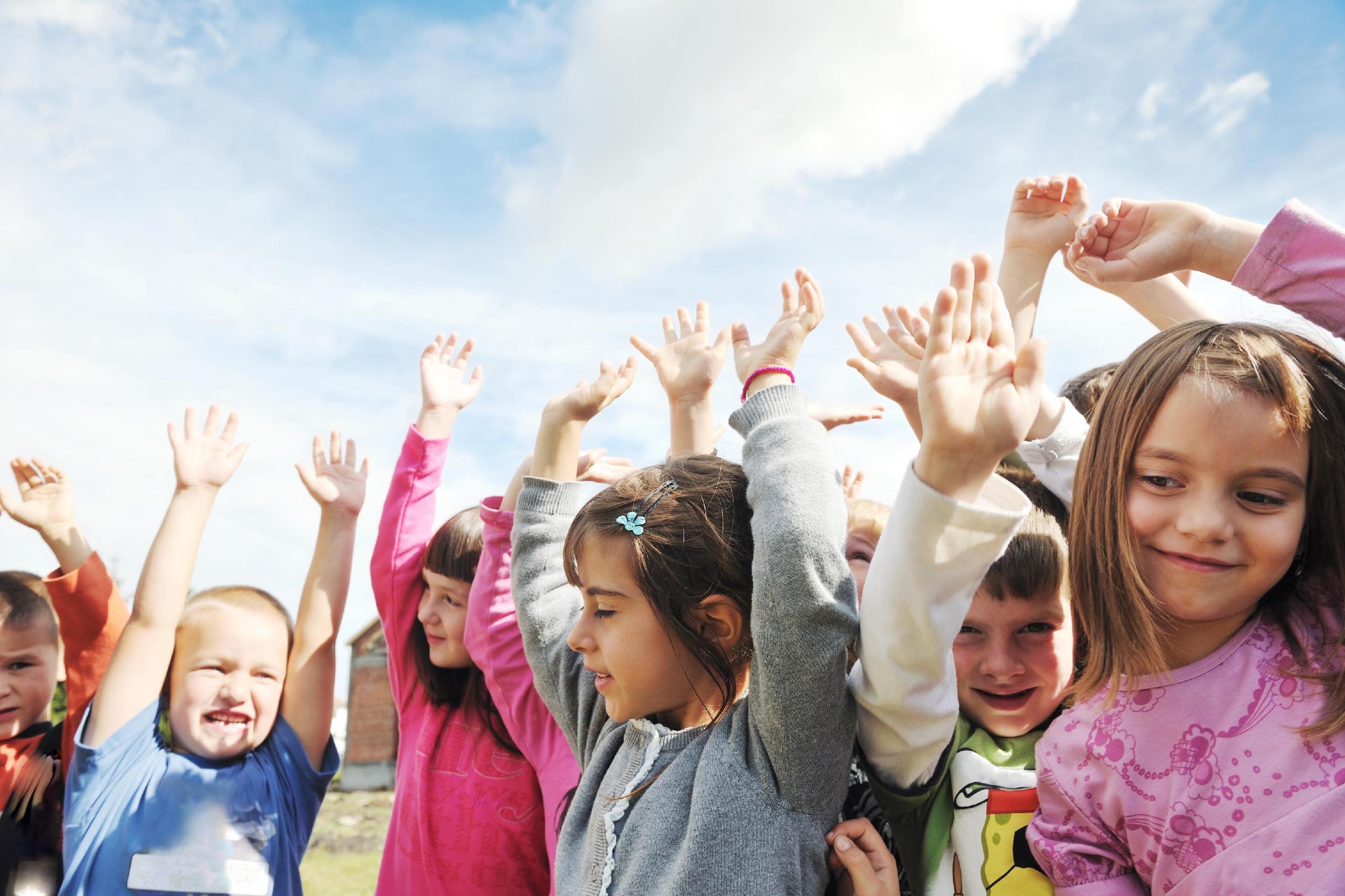 Day 4: Unwind Your Mind
Today practice a mindful moment when you eat your lunch, eat it slowly and mindfully. Notice how the food smells and tastes. Challenge yourself to really notice what you’re eating. 

Things might taste way better when you pay attention to what you’re eating!
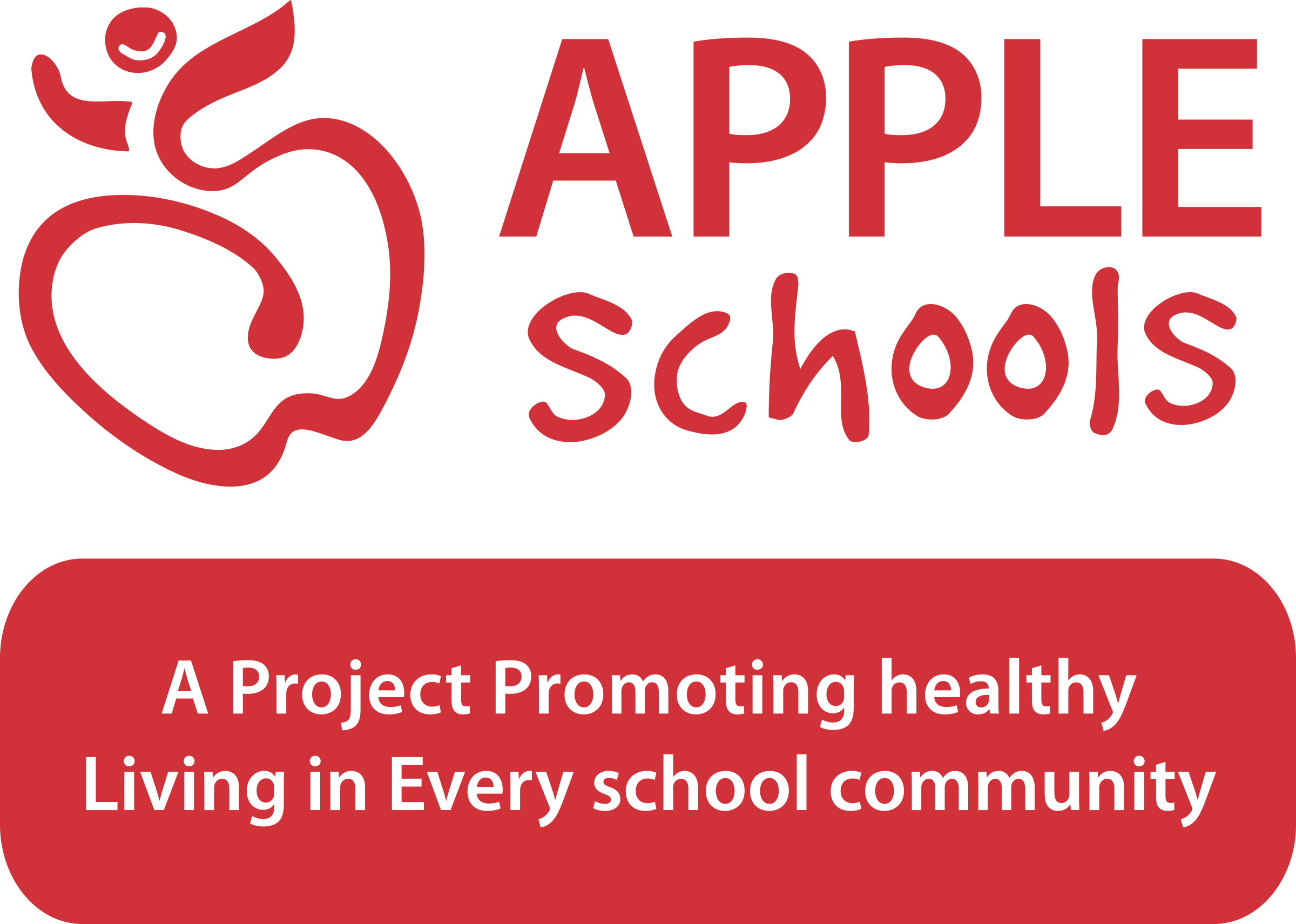 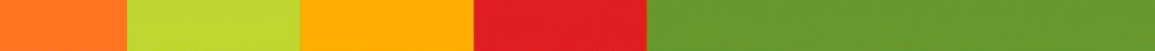 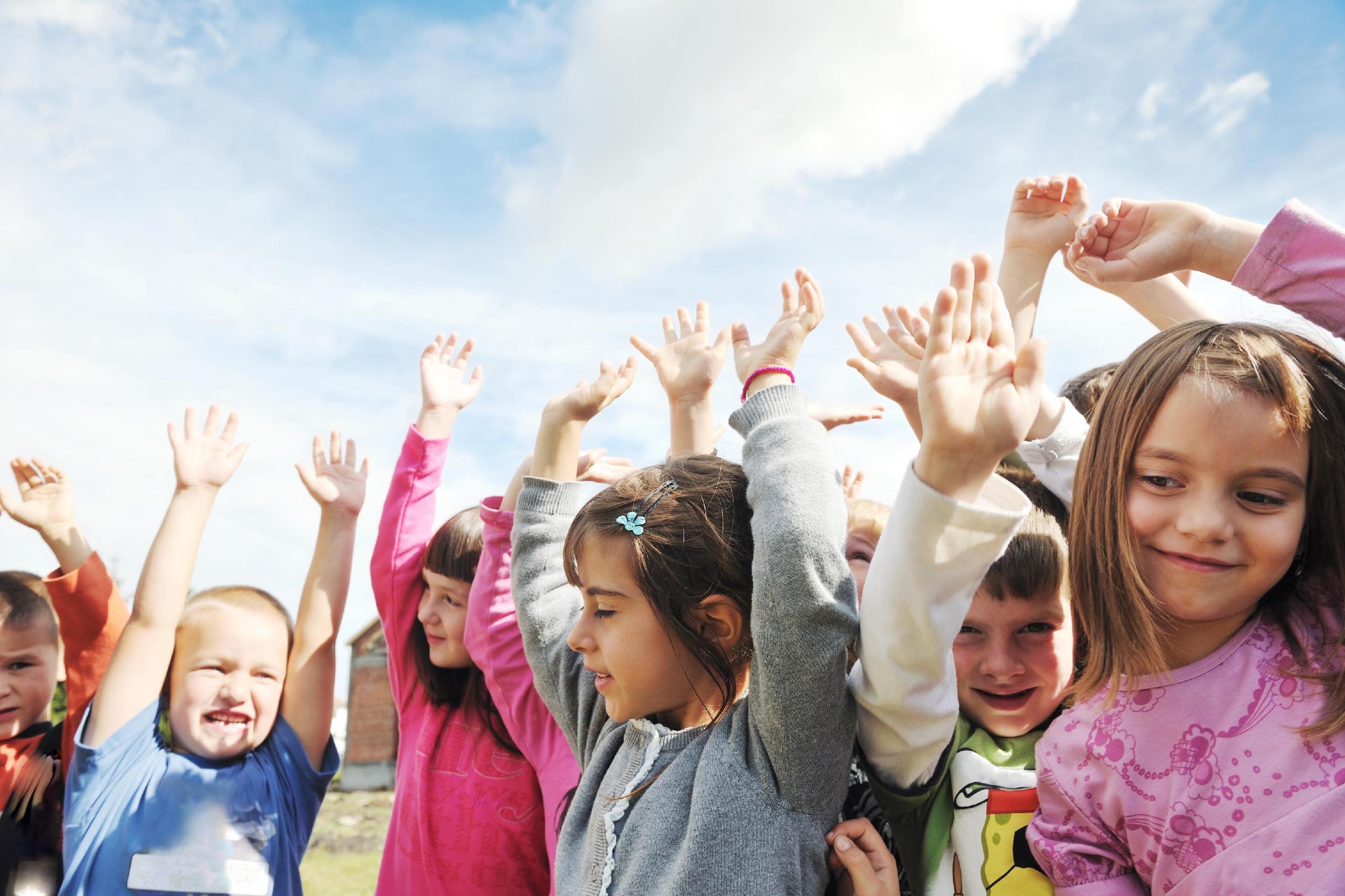 Day 5: Unwind Your Mind
Mindfulness means paying attention on purpose, noticing how you are feeling, and noticing what you are thinking.
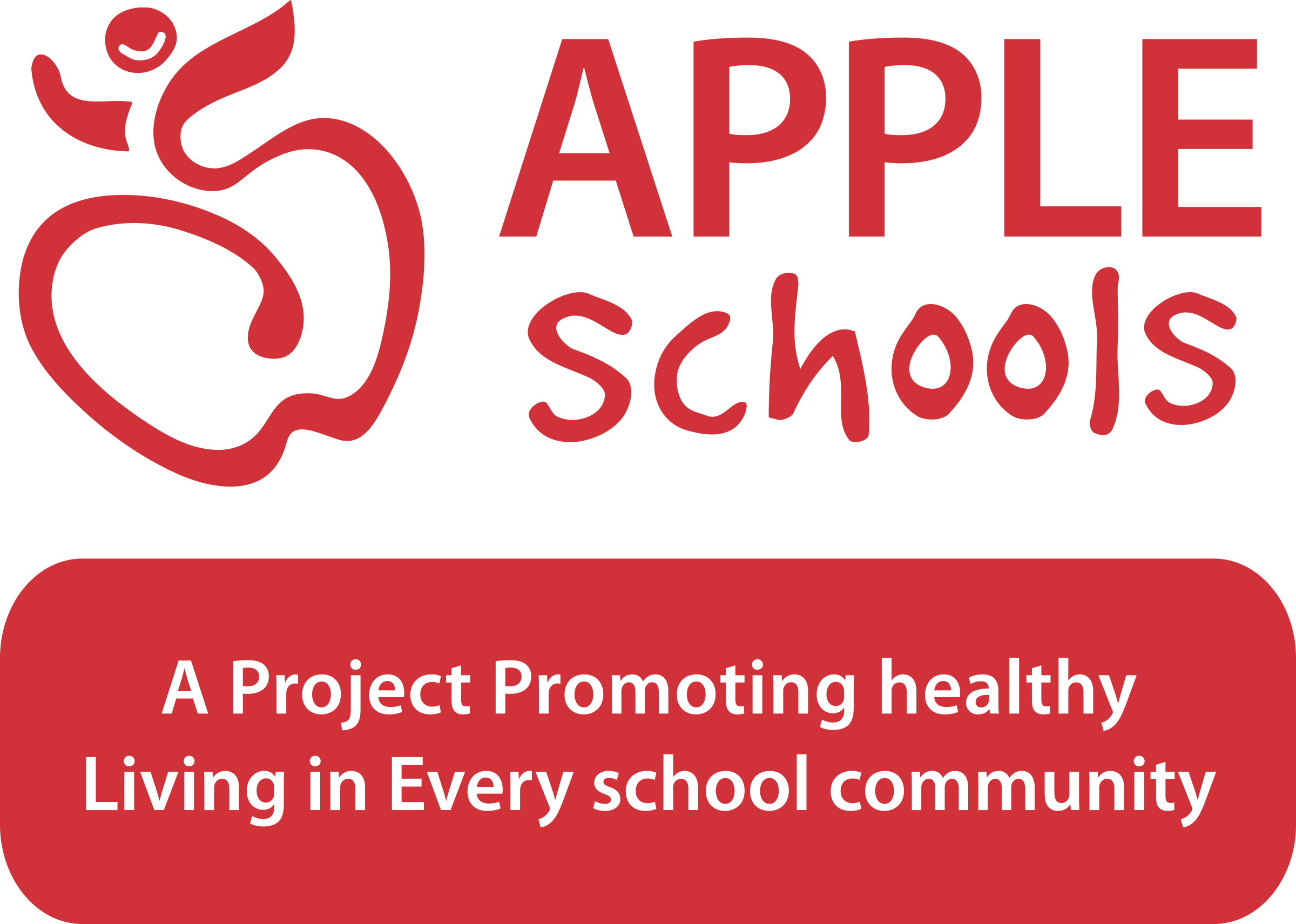 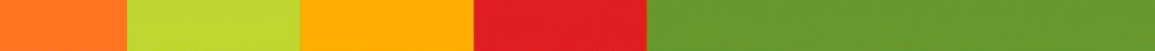 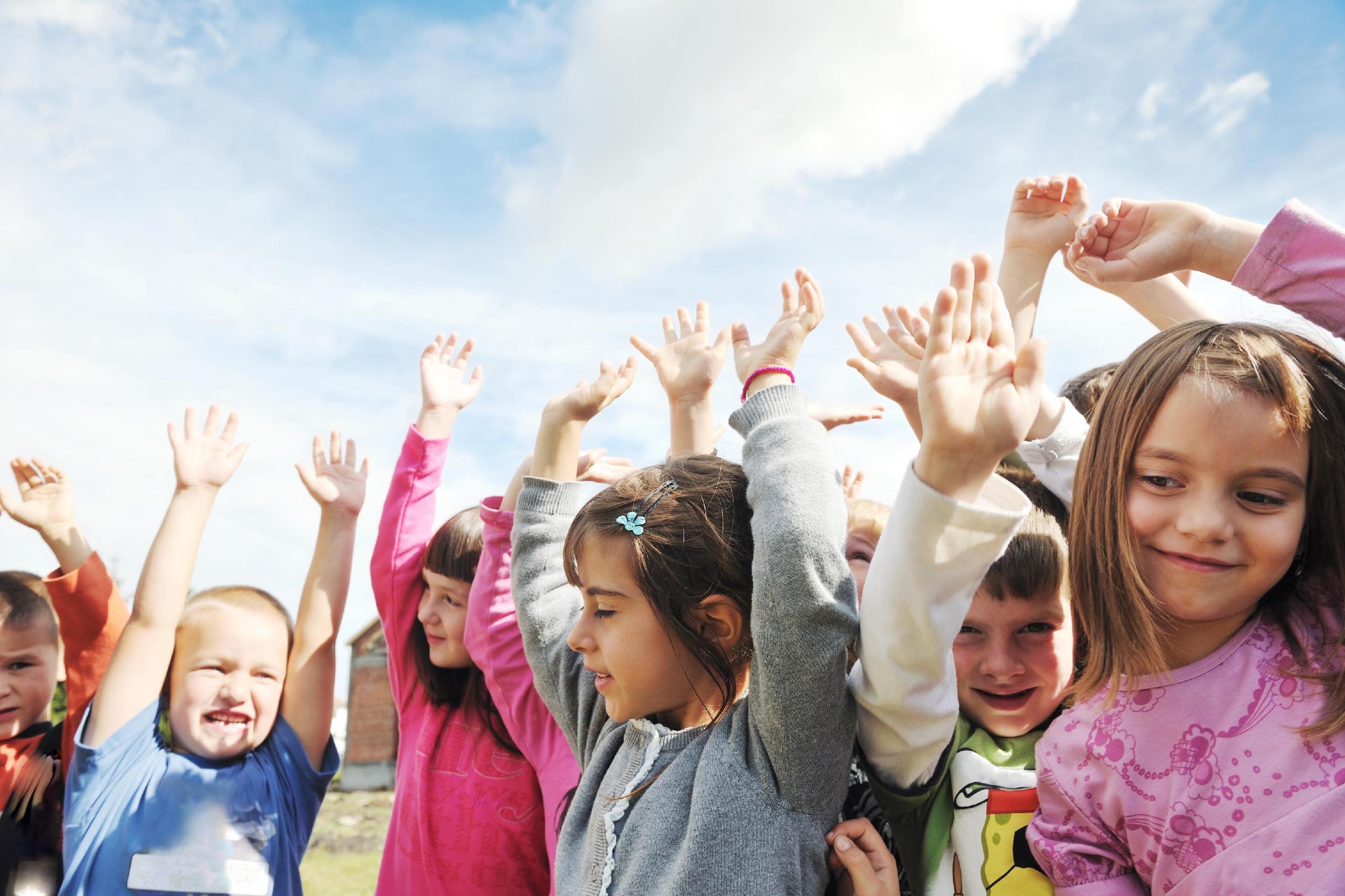 Day 6: Unwind Your Mind
Let’s do a check-in. Ask yourself how you’re feeling this morning. You might be feeling happy, tired, nervous, or foggy. 

Today’s mindful moment can help you get focused and ready to take on the day.
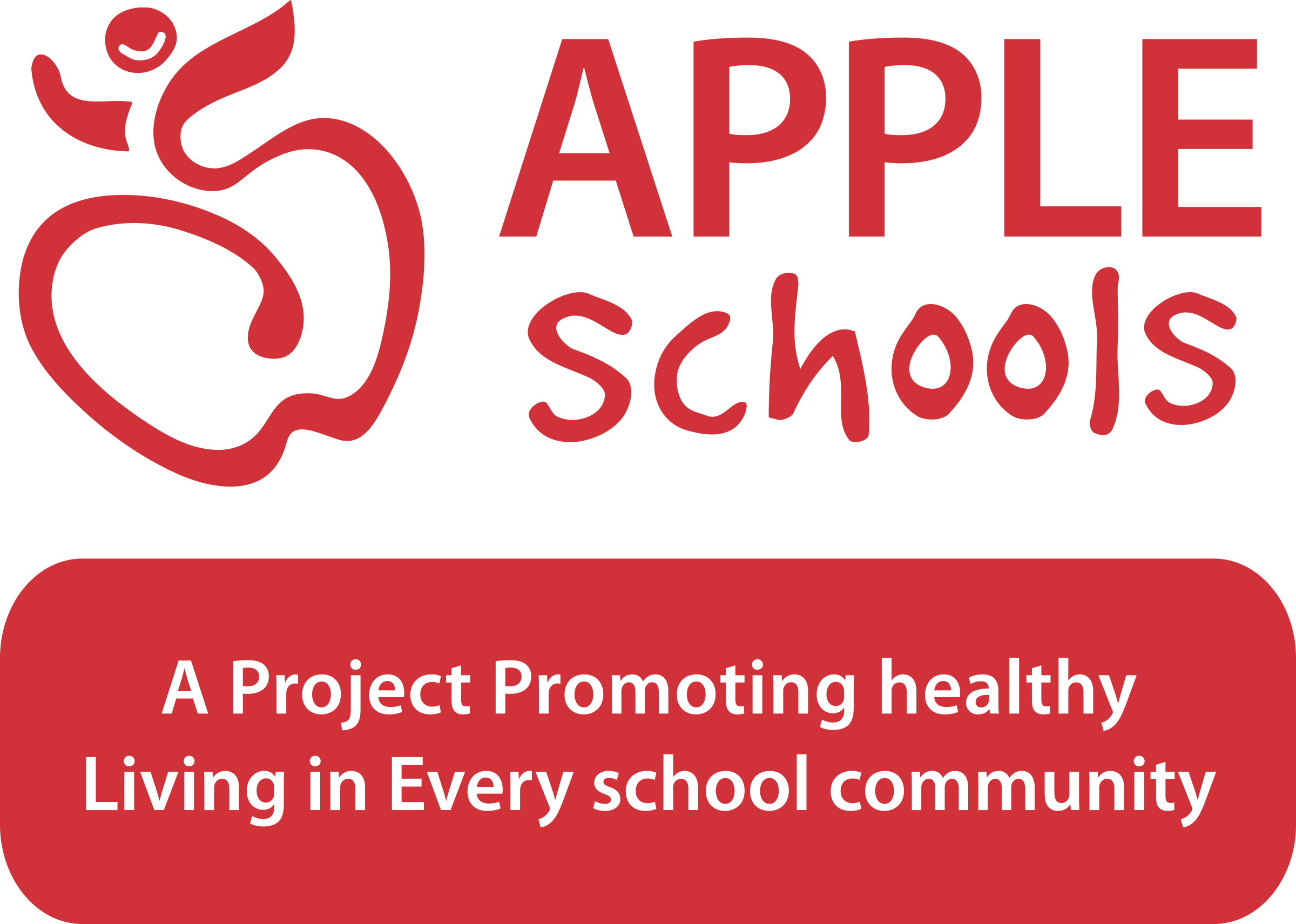 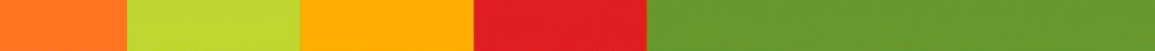 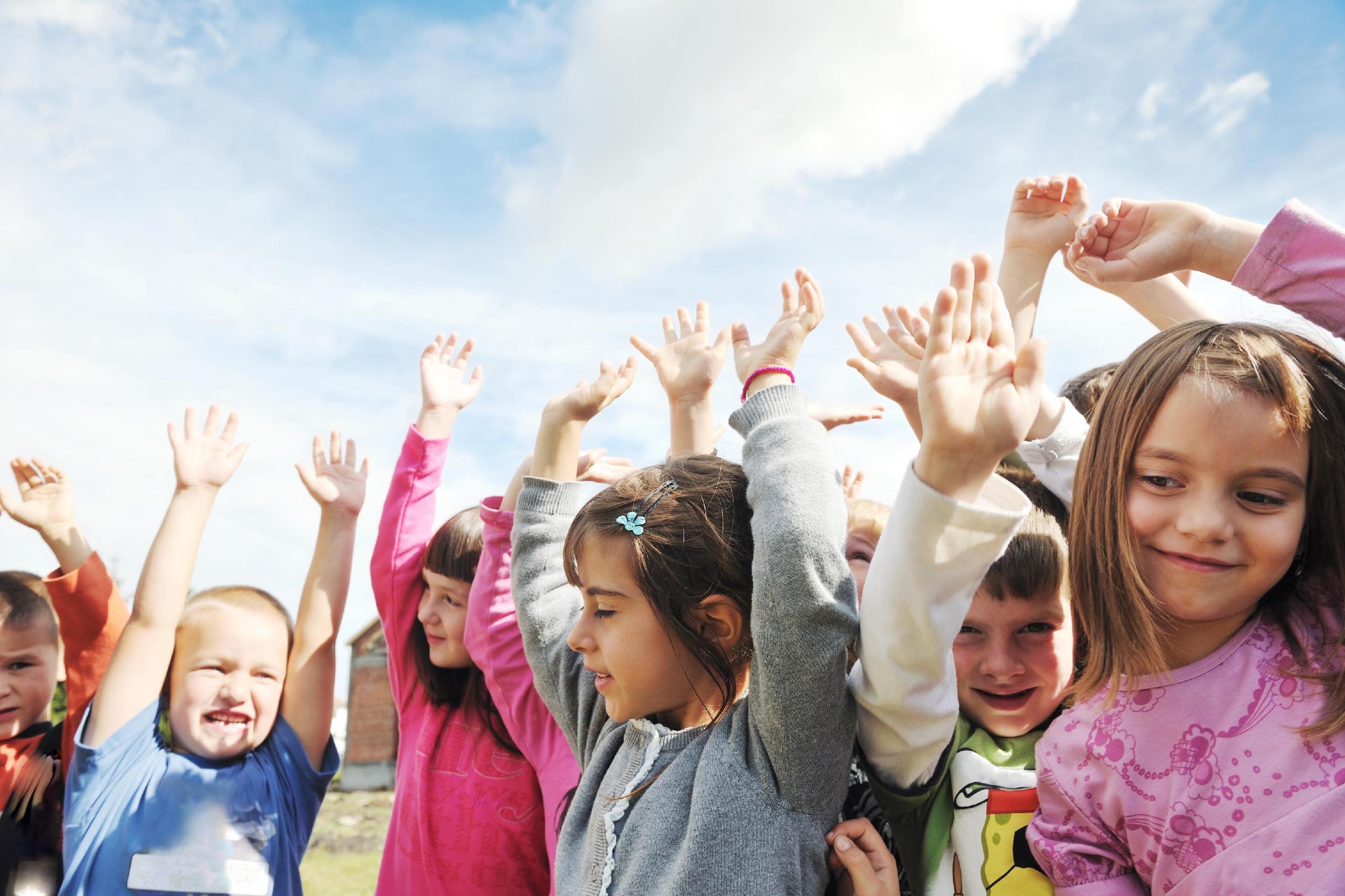 Day 7: Unwind Your Mind
Sometimes when you’re being mindful, you might start to daydream. That’s okay. You can bring your mind back to the present by focusing on a body part like your feet. Notice whatever is there. Do they feel heavy, light, warm, cold, or something else? 

Practice focusing on something during today’s mindful moment.
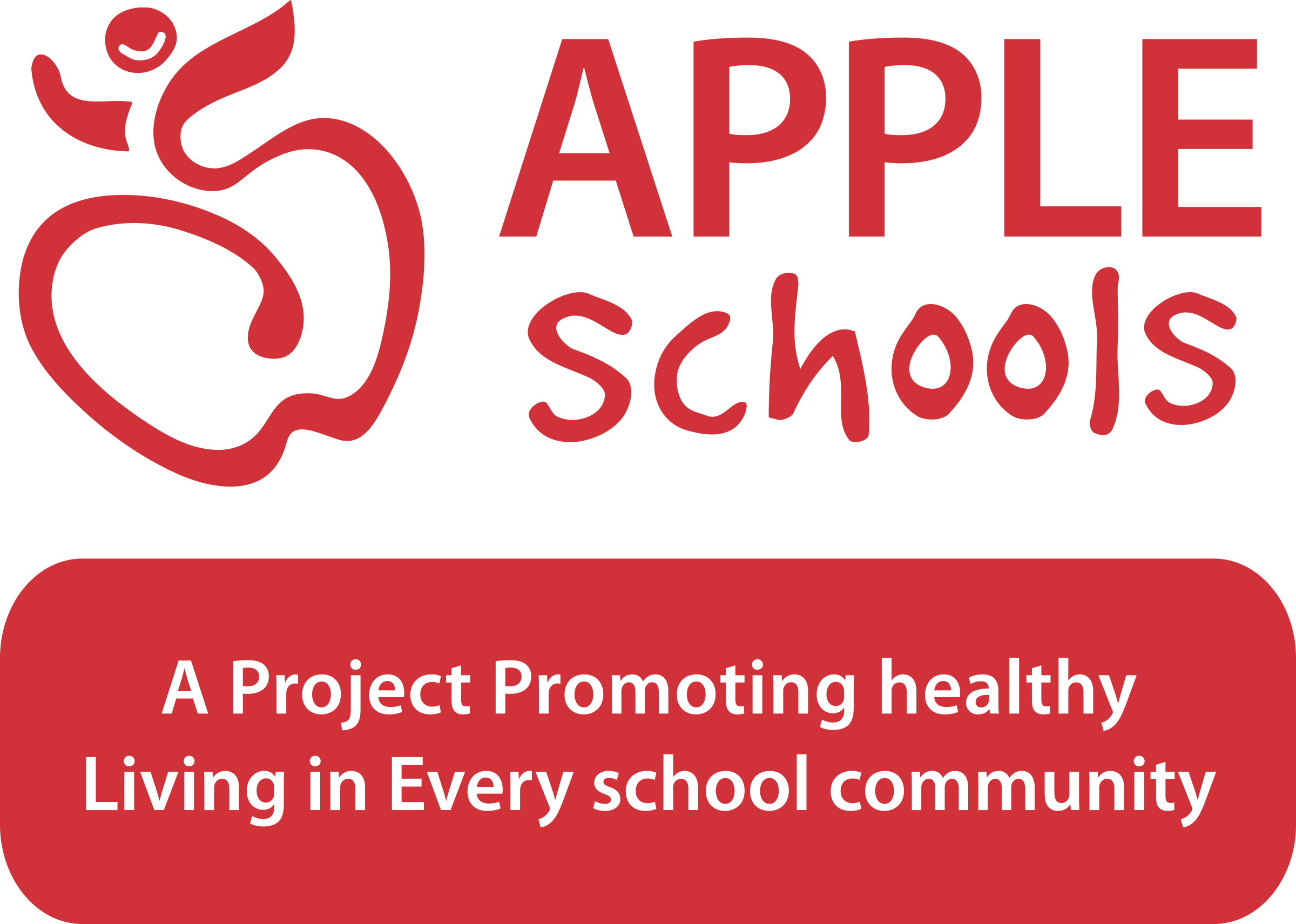 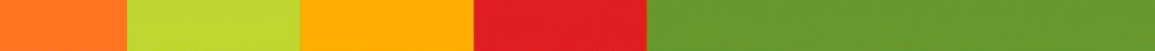 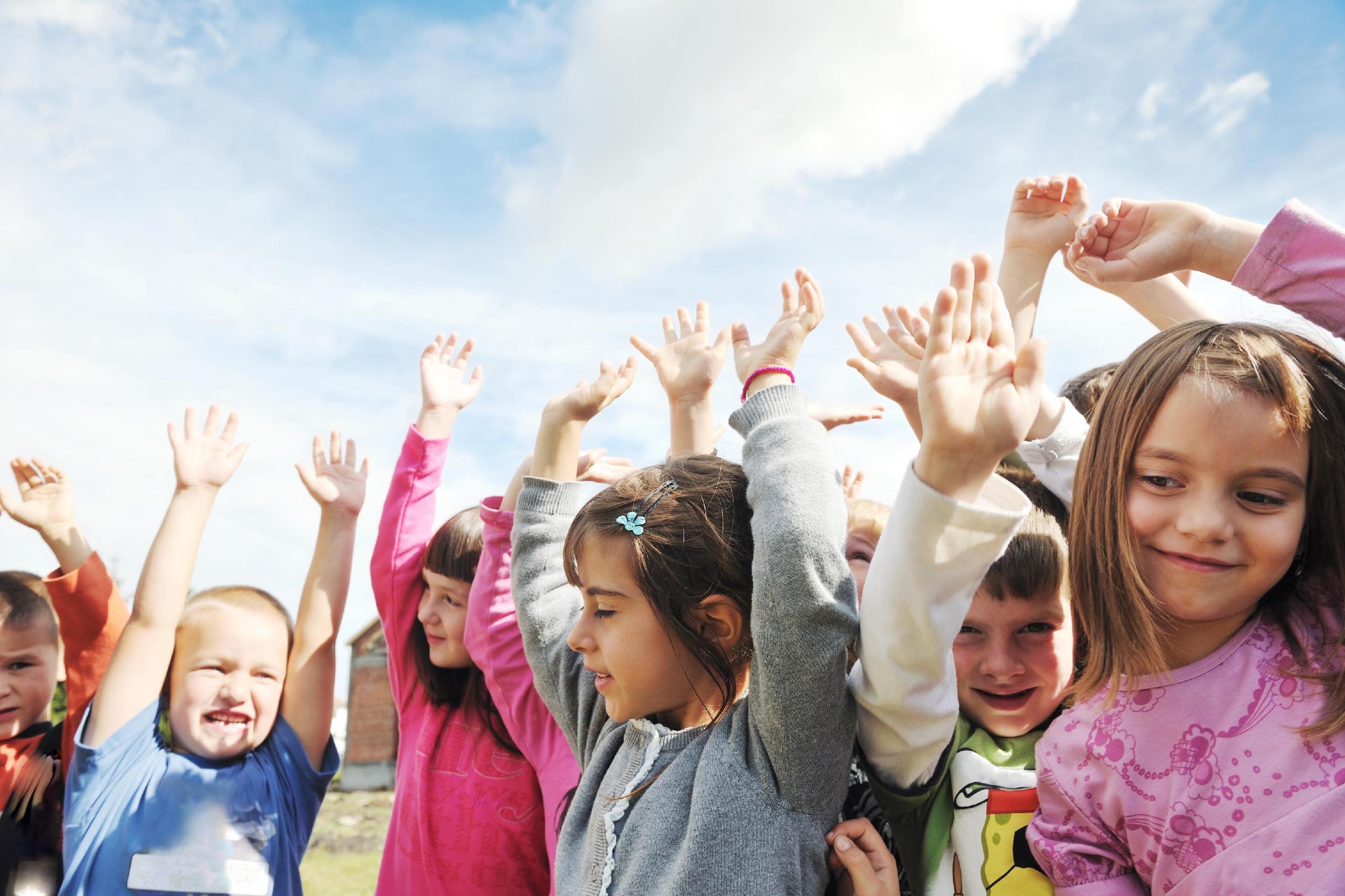 Day 8: Unwind Your Mind
Teachers can practice mindfulness too. 

After the announcements, ask your teacher what is his/her favorite way to practice mindfulness?
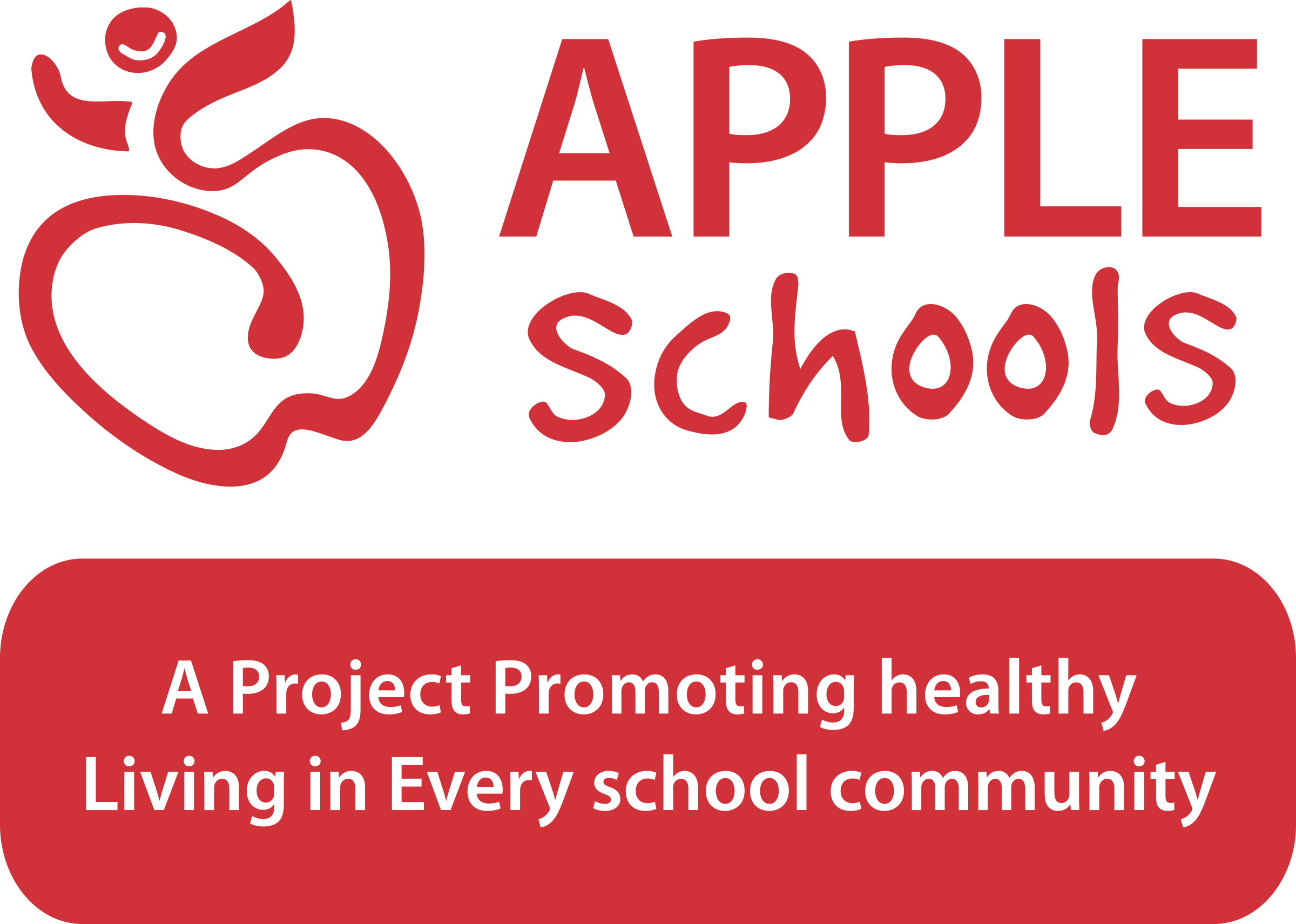 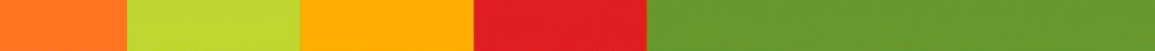 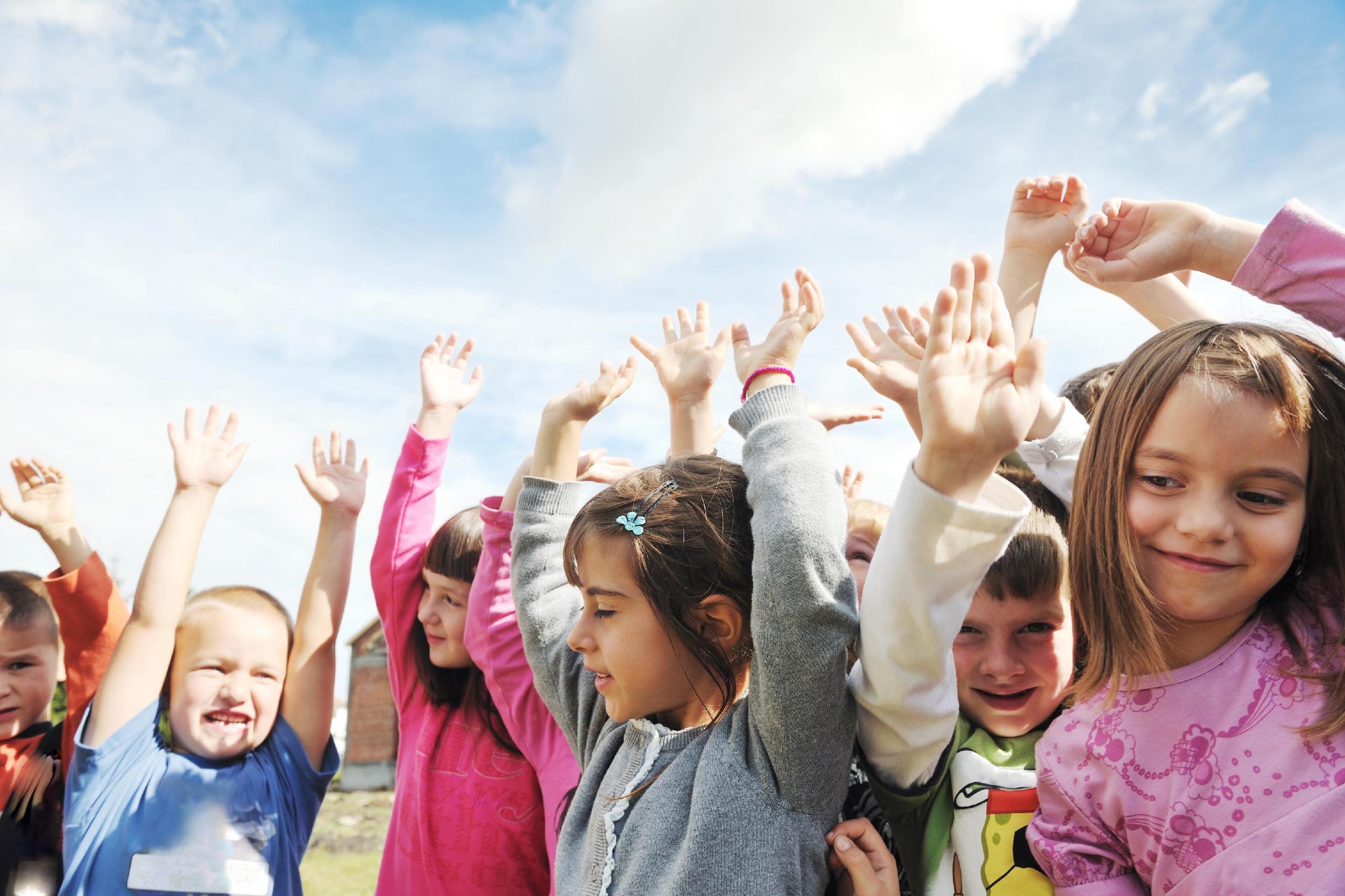 Day 9: Unwind Your Mind
CURRENTLY BLANK
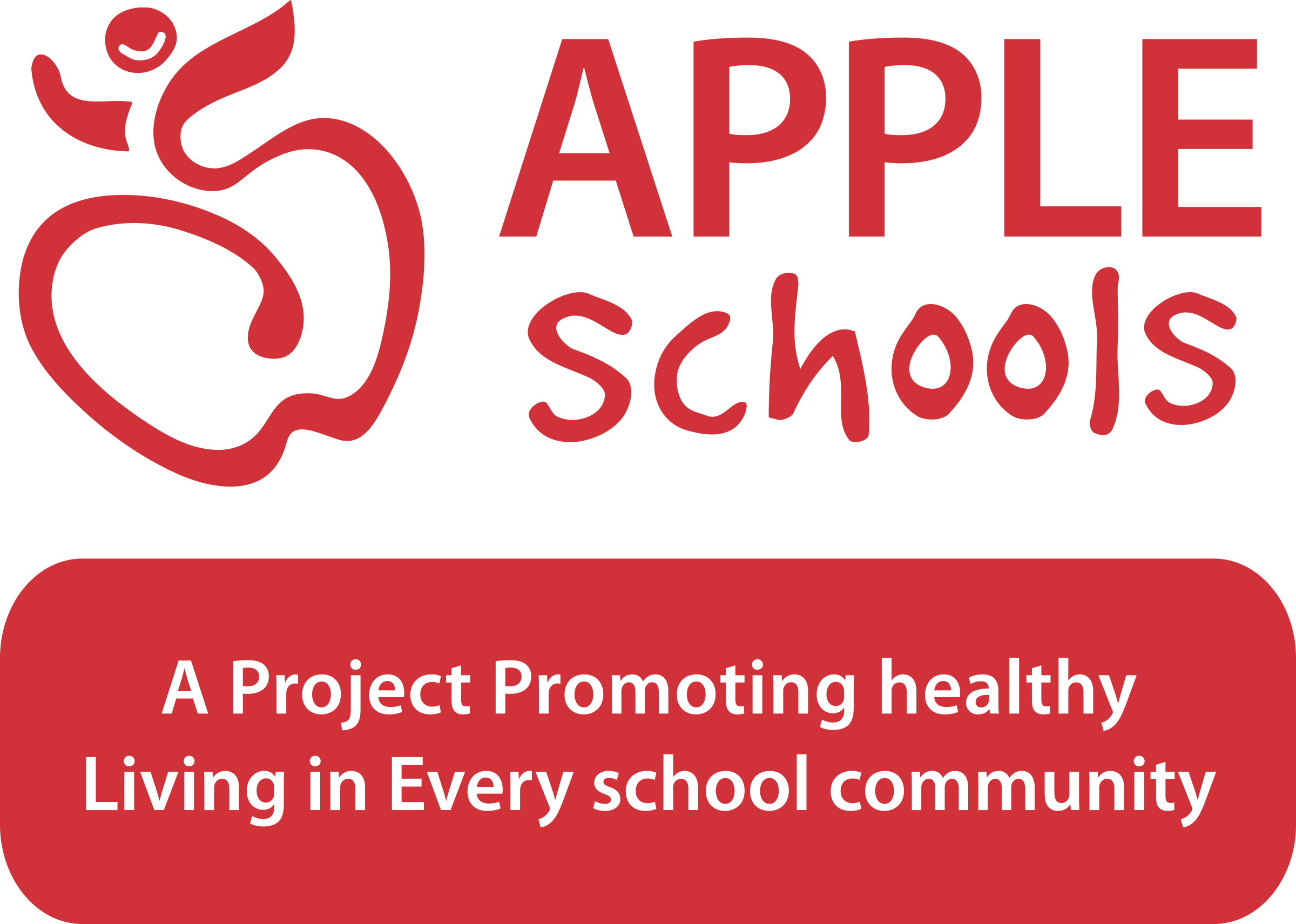 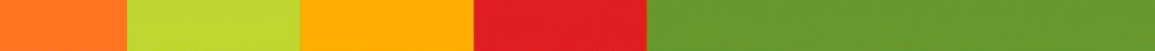 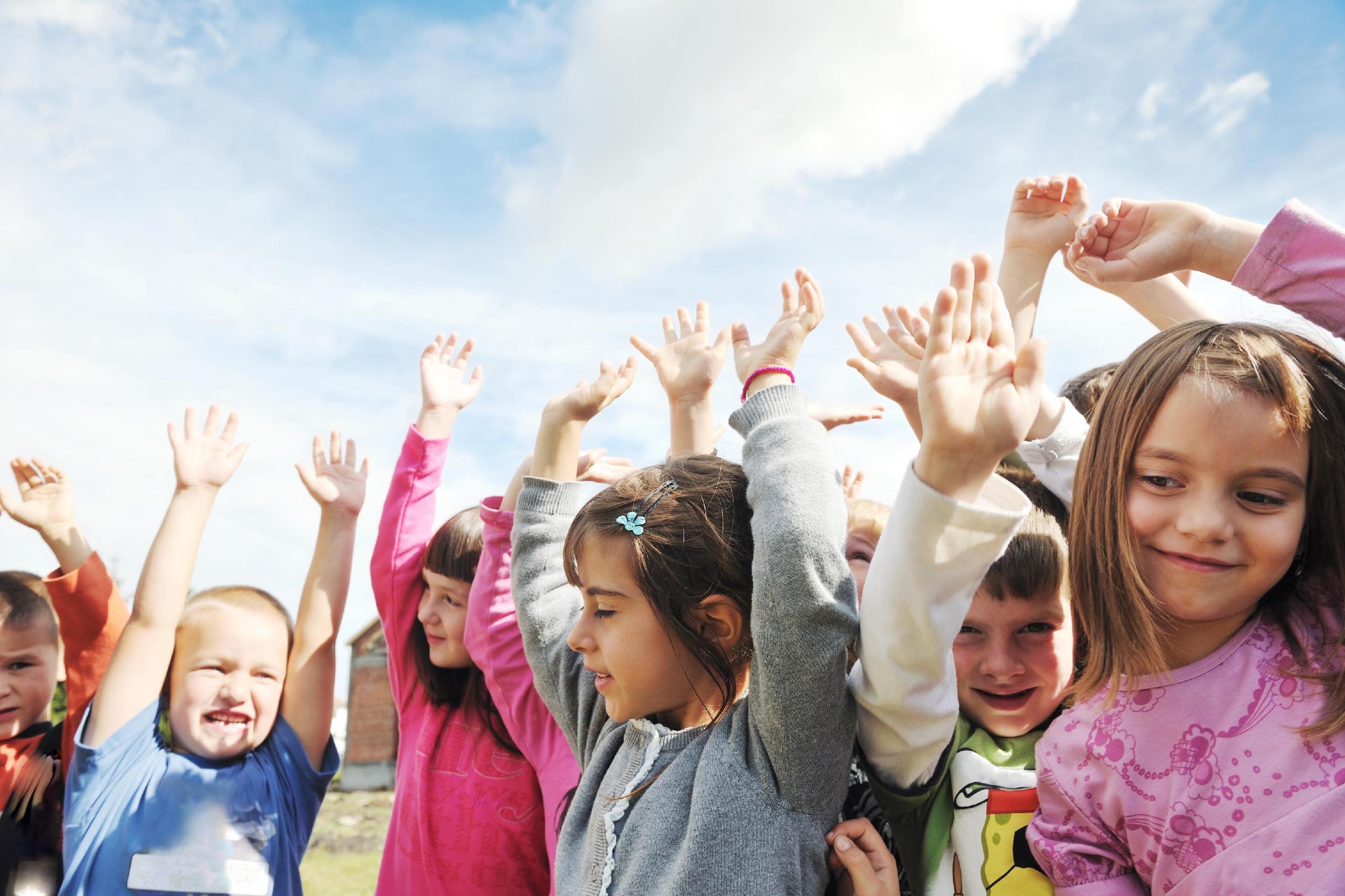 Day 10: Unwind Your Mind
We can even practice mindfulness while walking. Today, when you walk in the school, in the playground, or on your way home, mindfully notice how your feet hit the ground. 

How do they feel, and do they feel the same or different as you take each step?
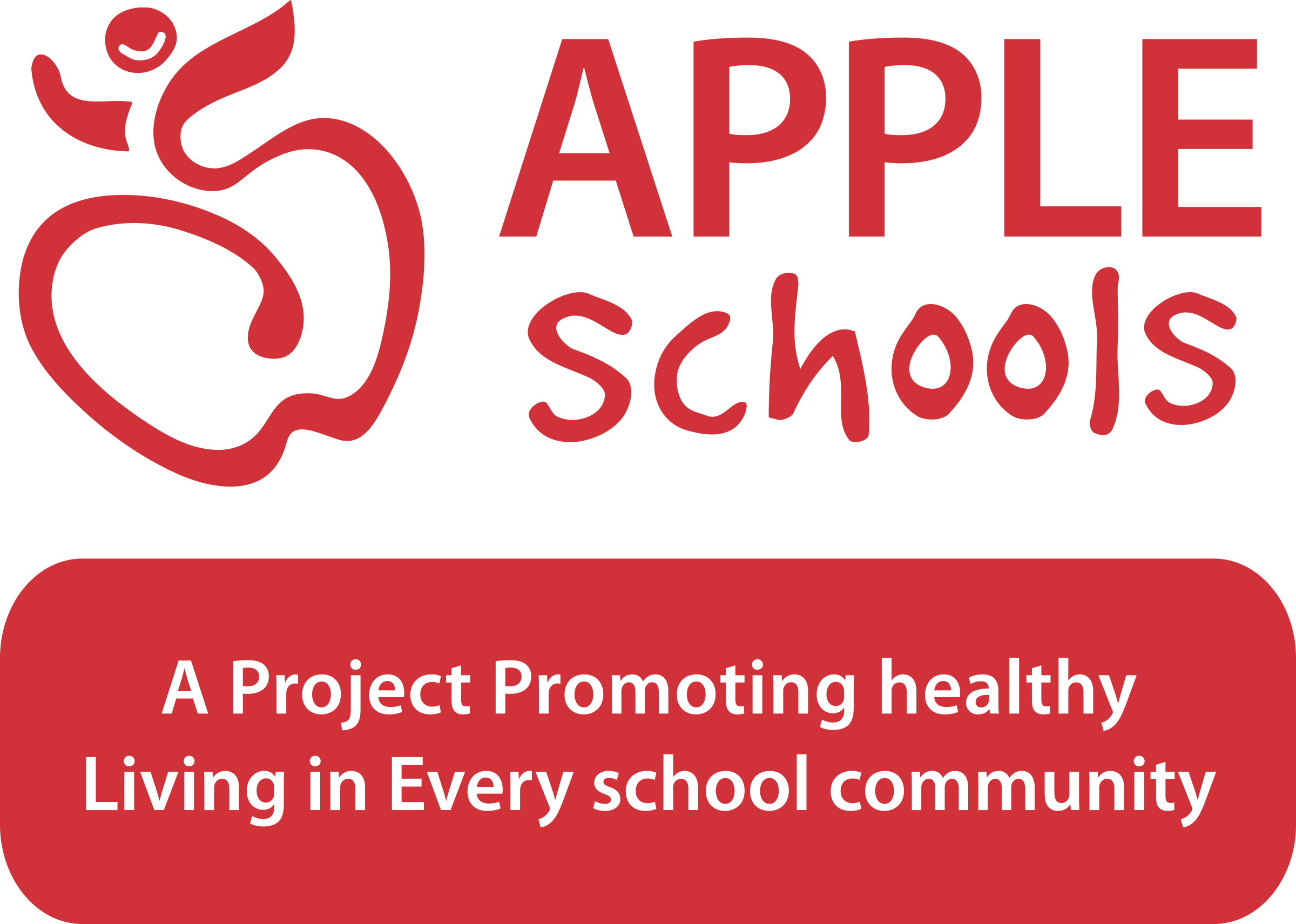 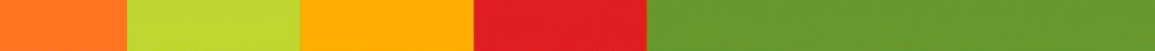 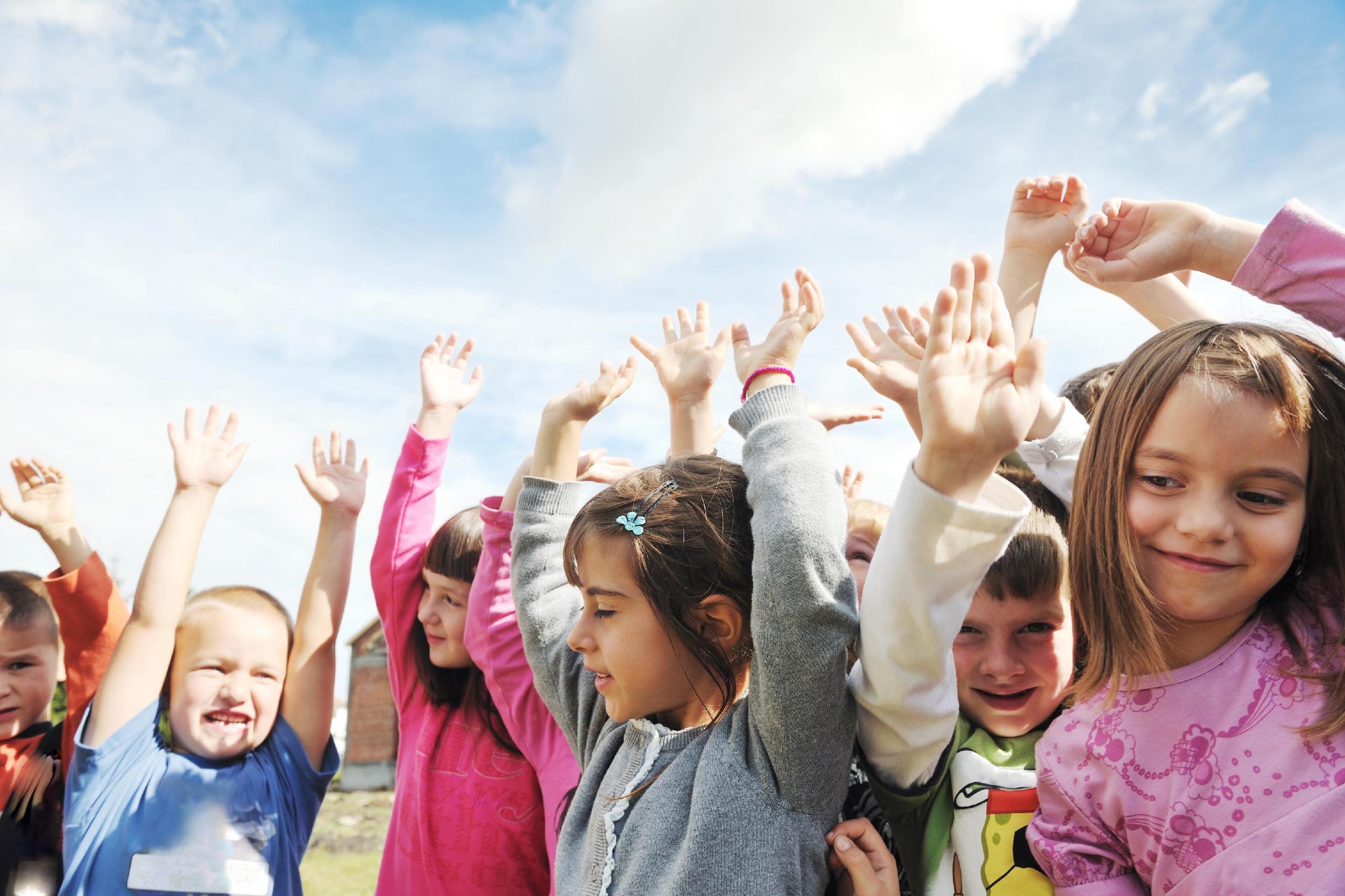 Day 11: Unwind Your Mind
Let’s do a check-in. Ask yourself how you’re feeling this morning. You might be feeling happy, tired, nervous, or foggy. 

Today’s mindful moment can help you get focused and ready to take on the day.
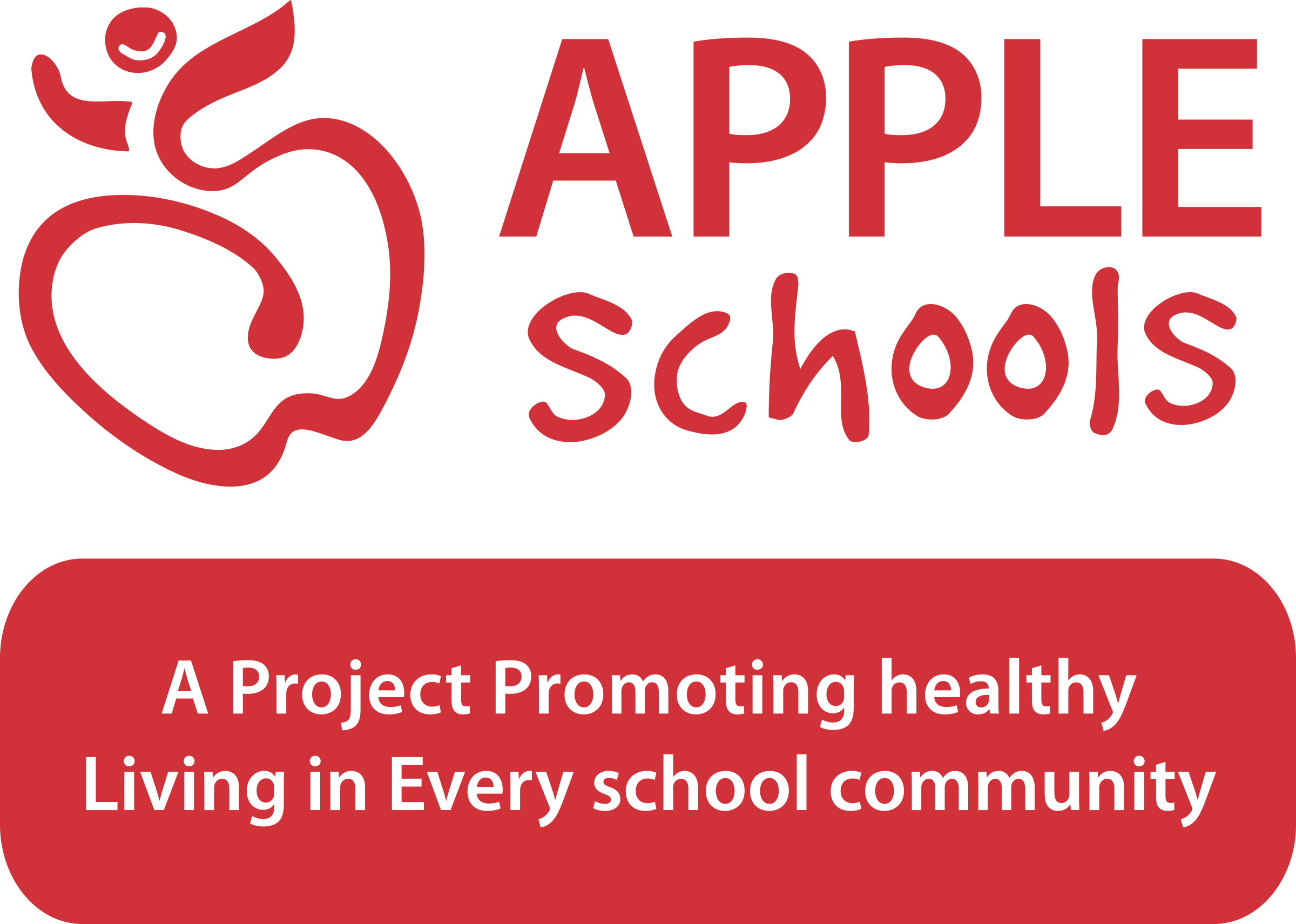 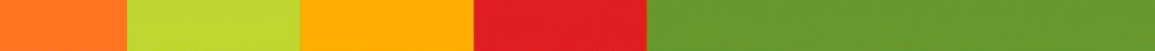 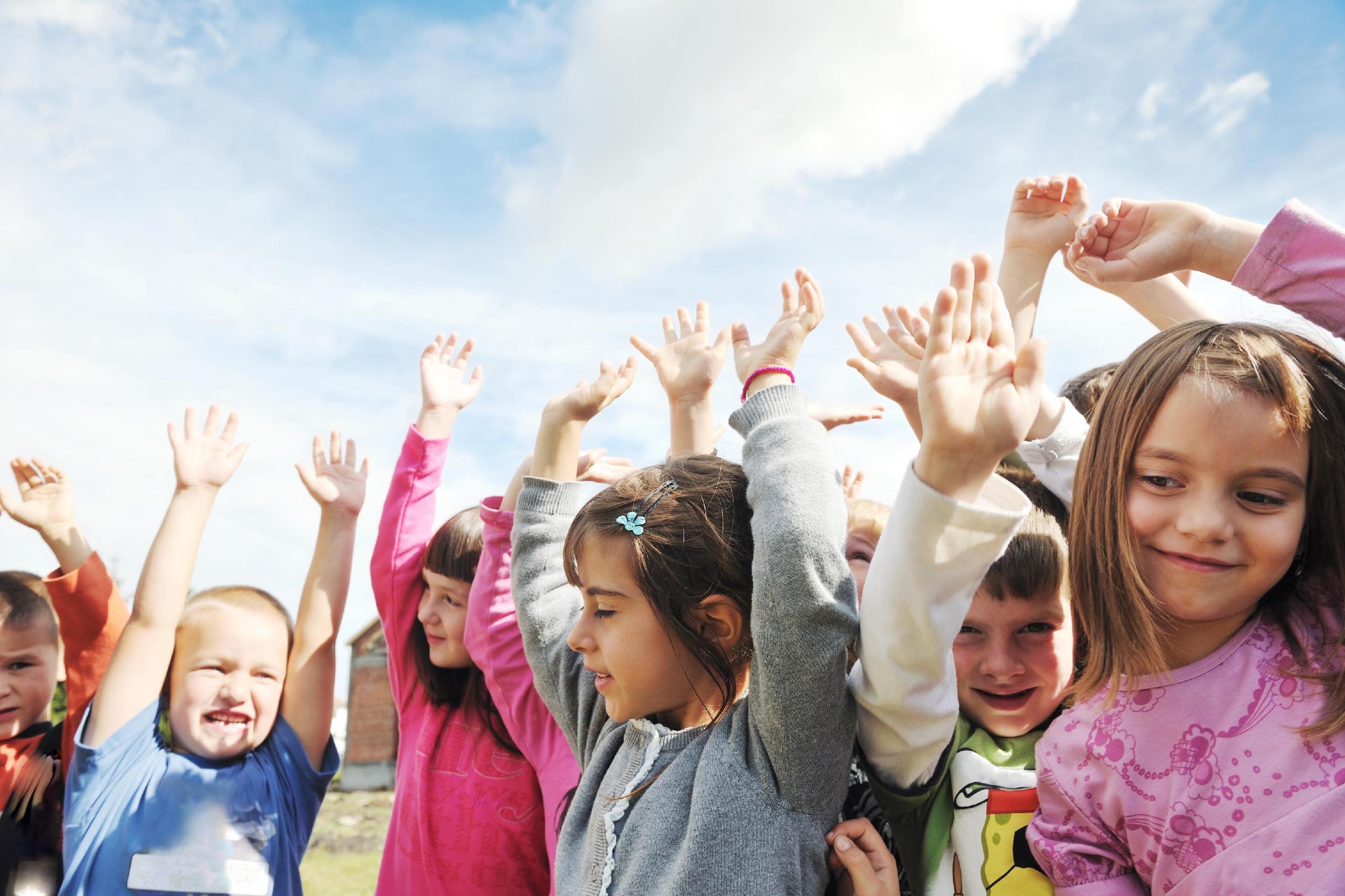 Day 12: Unwind Your Mind
You will take approximately 20,000 breaths today.  How many will you be aware of? During the day today stop and think about your breathing every once in awhile.
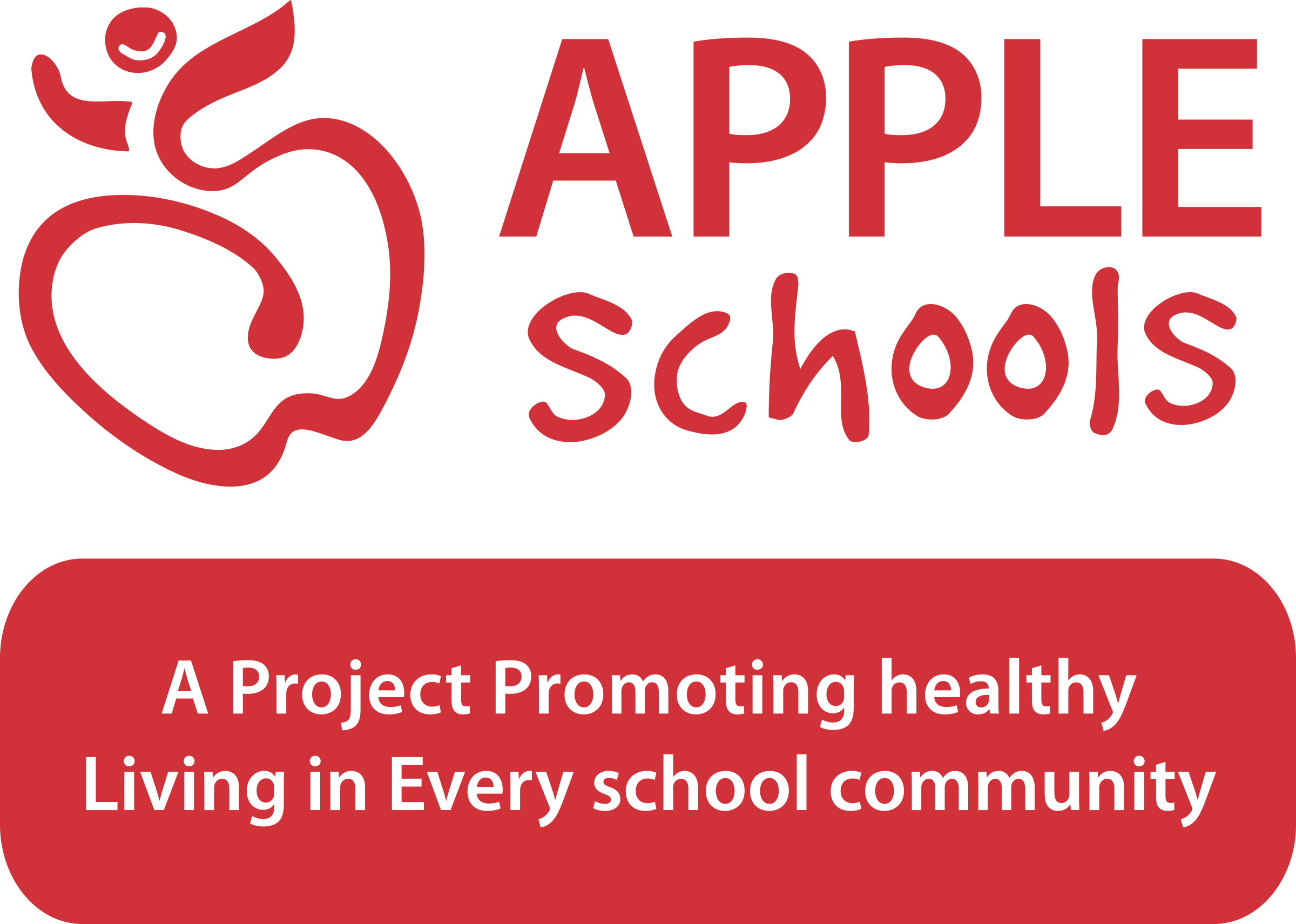 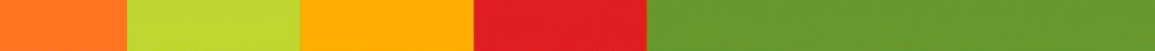 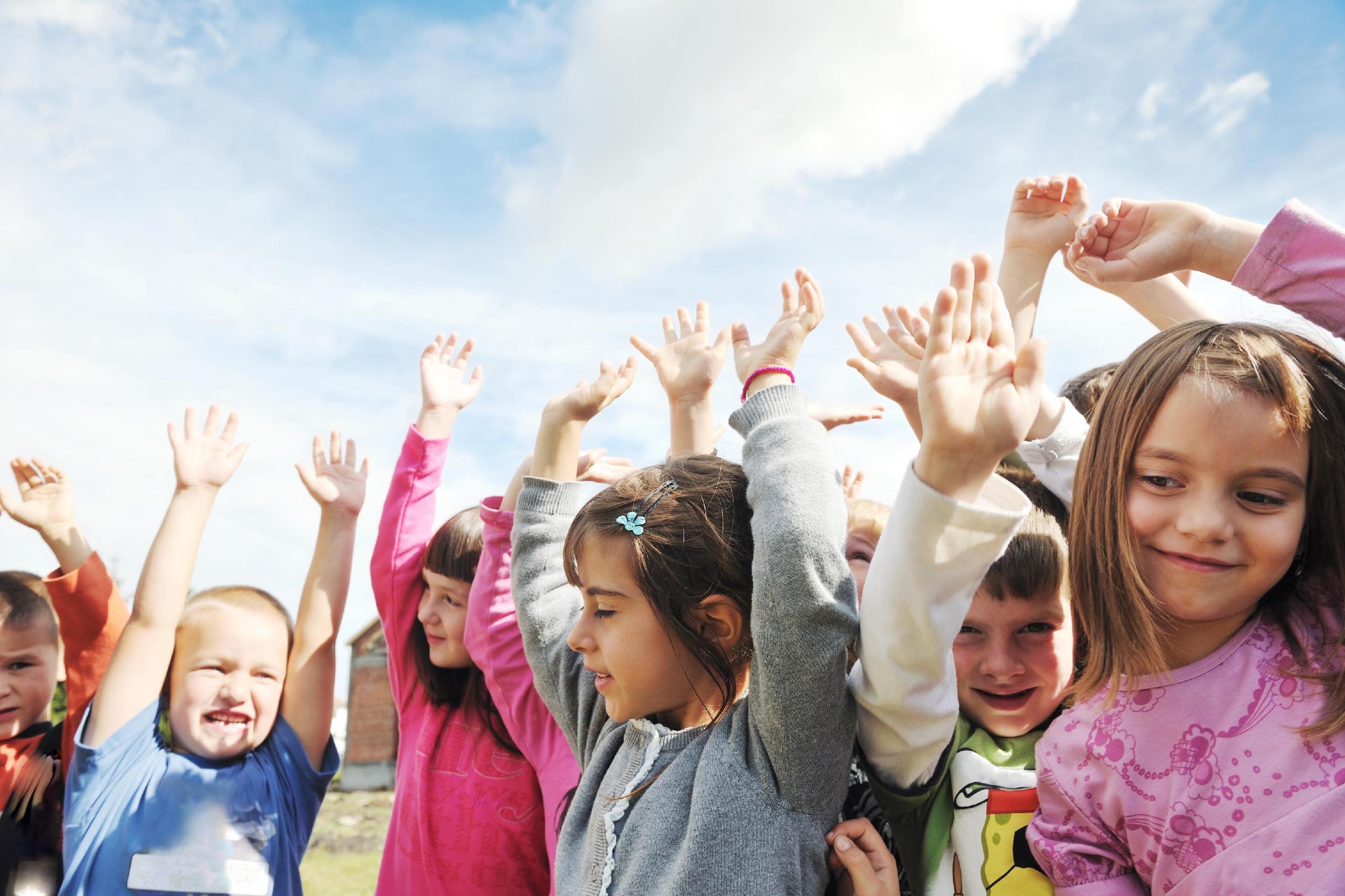 Day 13: Unwind Your Mind
Mindfulness means paying attention in a way that's purposeful, in the present moment, and non-judgmental. 

At the end of today’s mindful moment, ask yourself how focused you were able to stay.
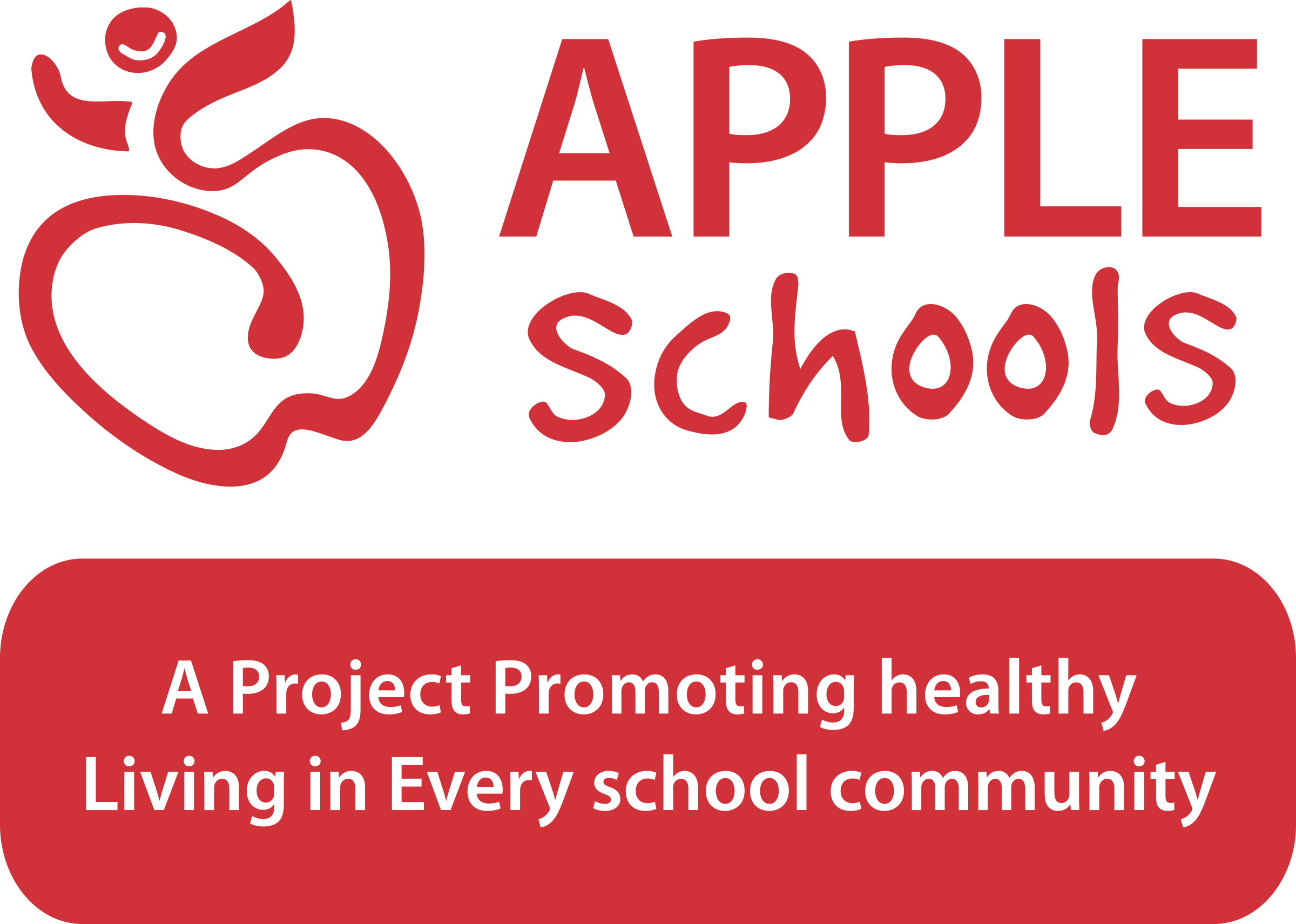 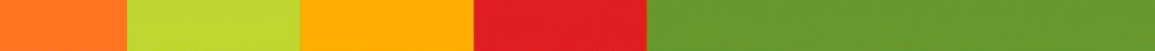 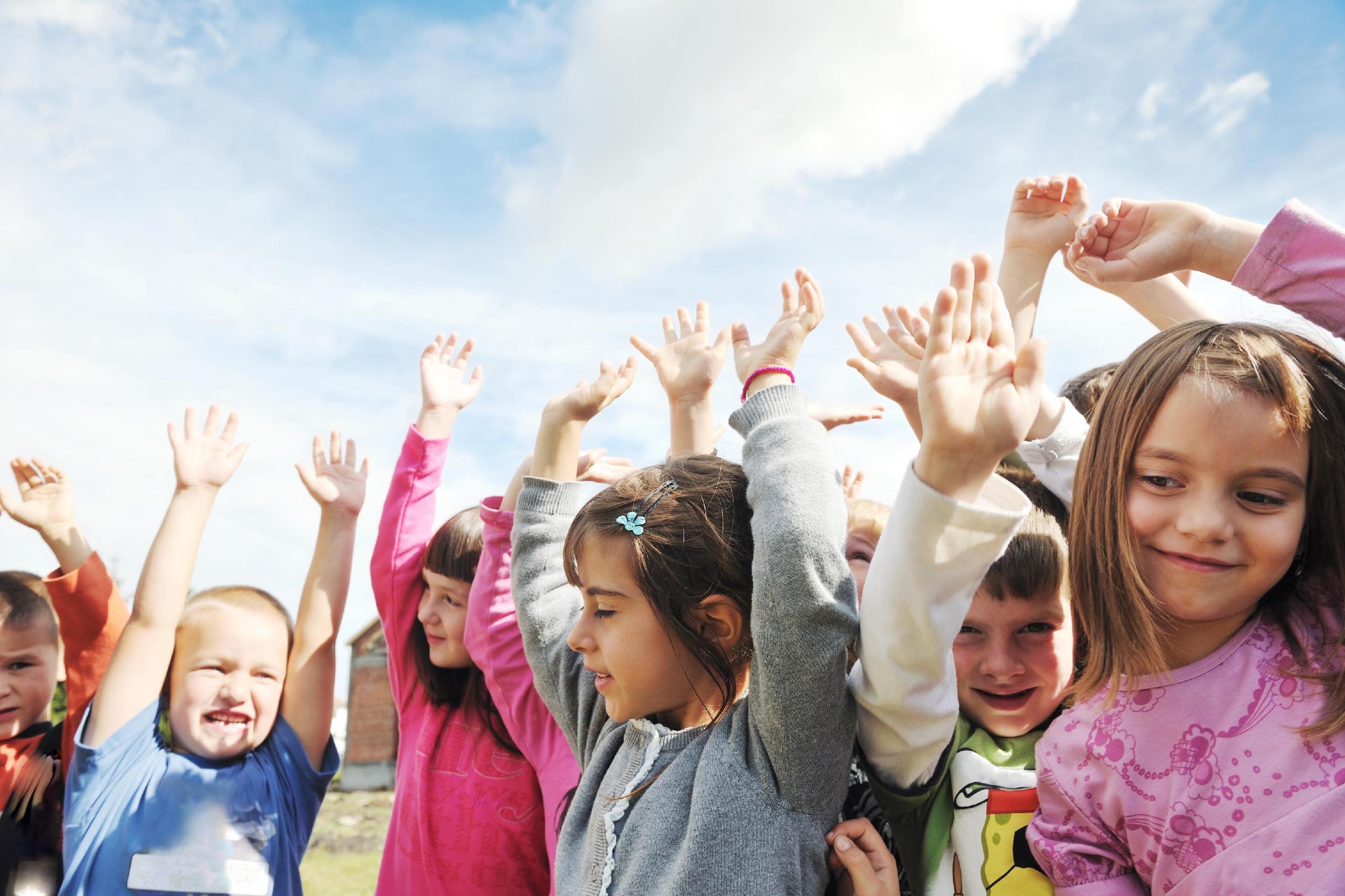 Day 14: Unwind Your Mind
Have you been practicing being mindful during the school day? Has it helped you focus or get through something difficult? After the announcements, share with your teacher or a partner how being mindful has helped you.
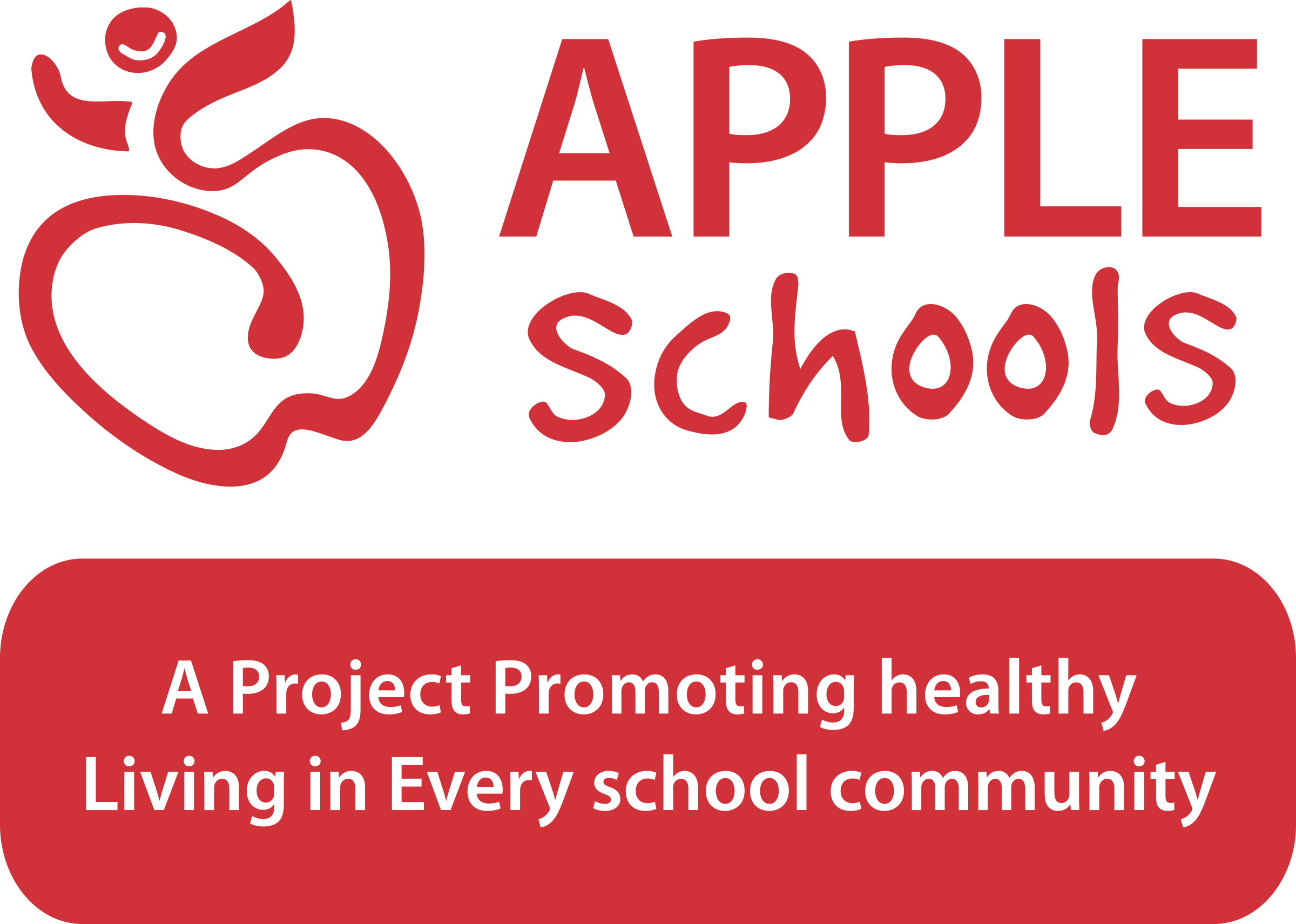 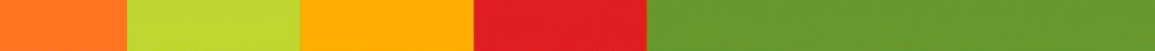 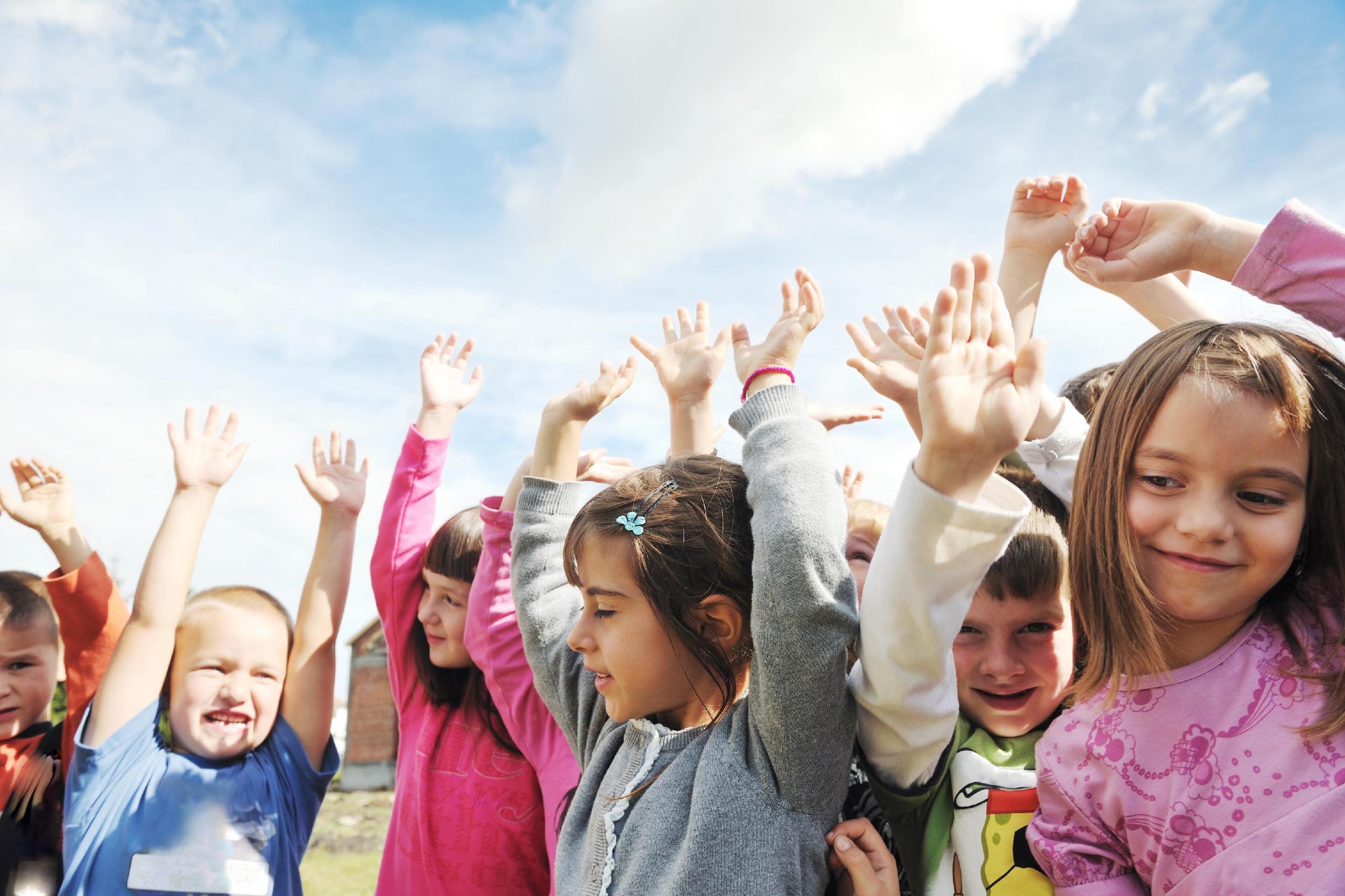 Day 15: Unwind Your Mind
You will have approximately 50,000 thoughts run through your head today. 

How many will you be aware of? How can you be more mindful to recognize the thoughts that affect your feelings?
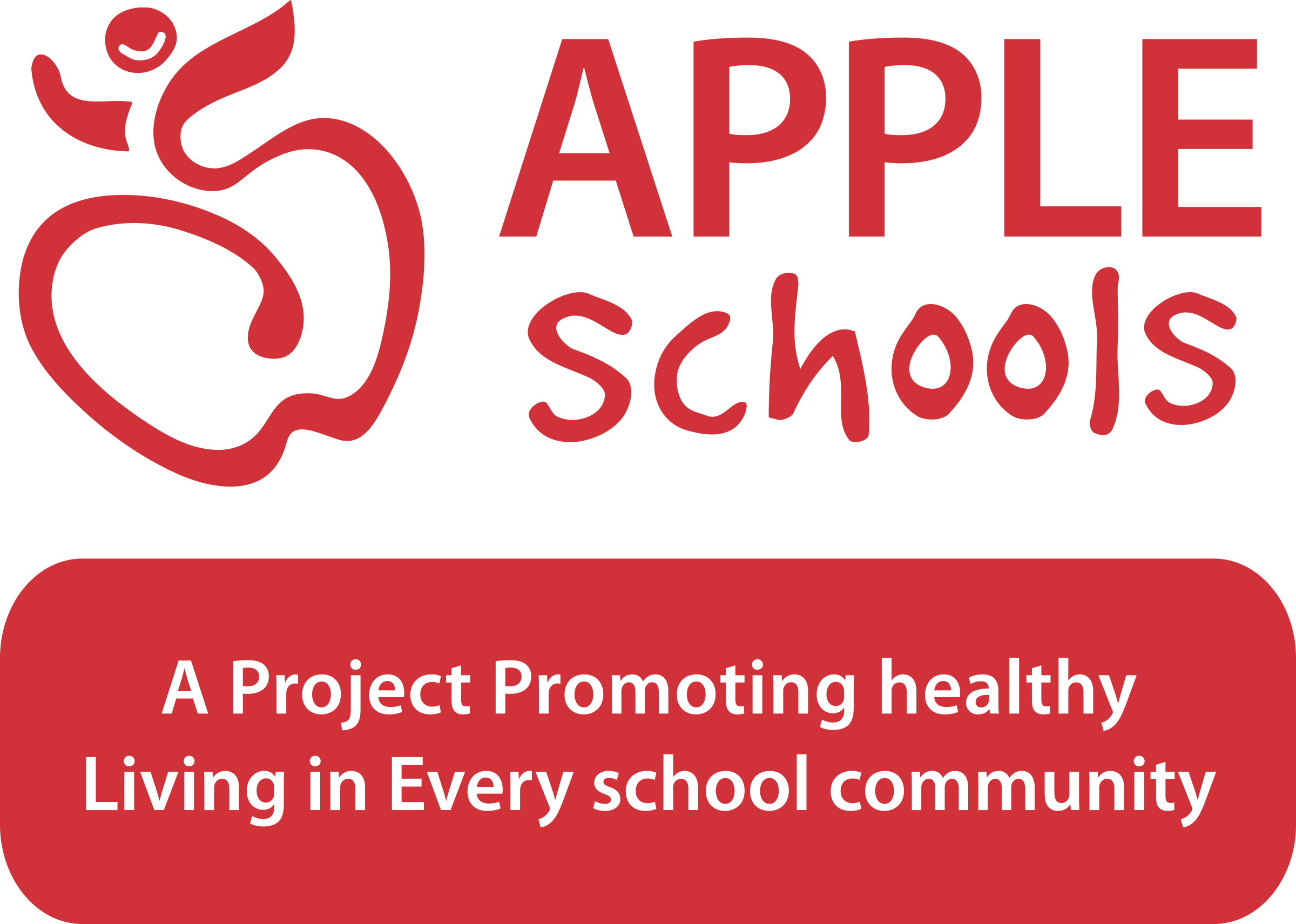 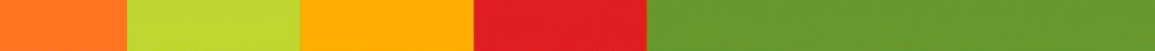 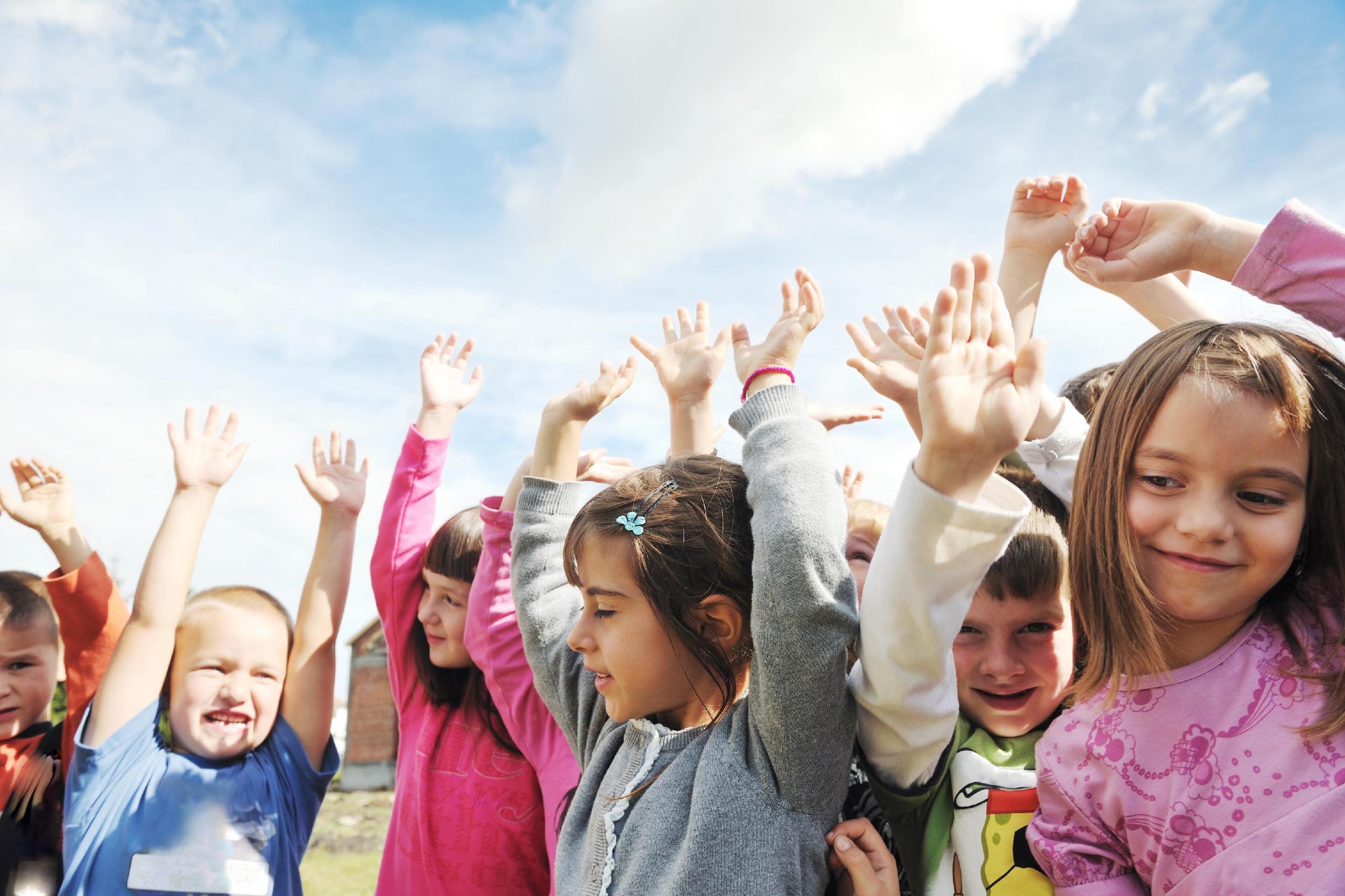 Day 16: Unwind Your Mind
Have you ever had feelings so strong that you felt like you were going to explode? 

One strategy to help deal with those emotions is to practice mindfulness. In that moment where you feel like you could explode, try slowing down and paying attention to your breathing. After some deep breaths, try to use a mindful moment to clear your mind and calm yourself down.
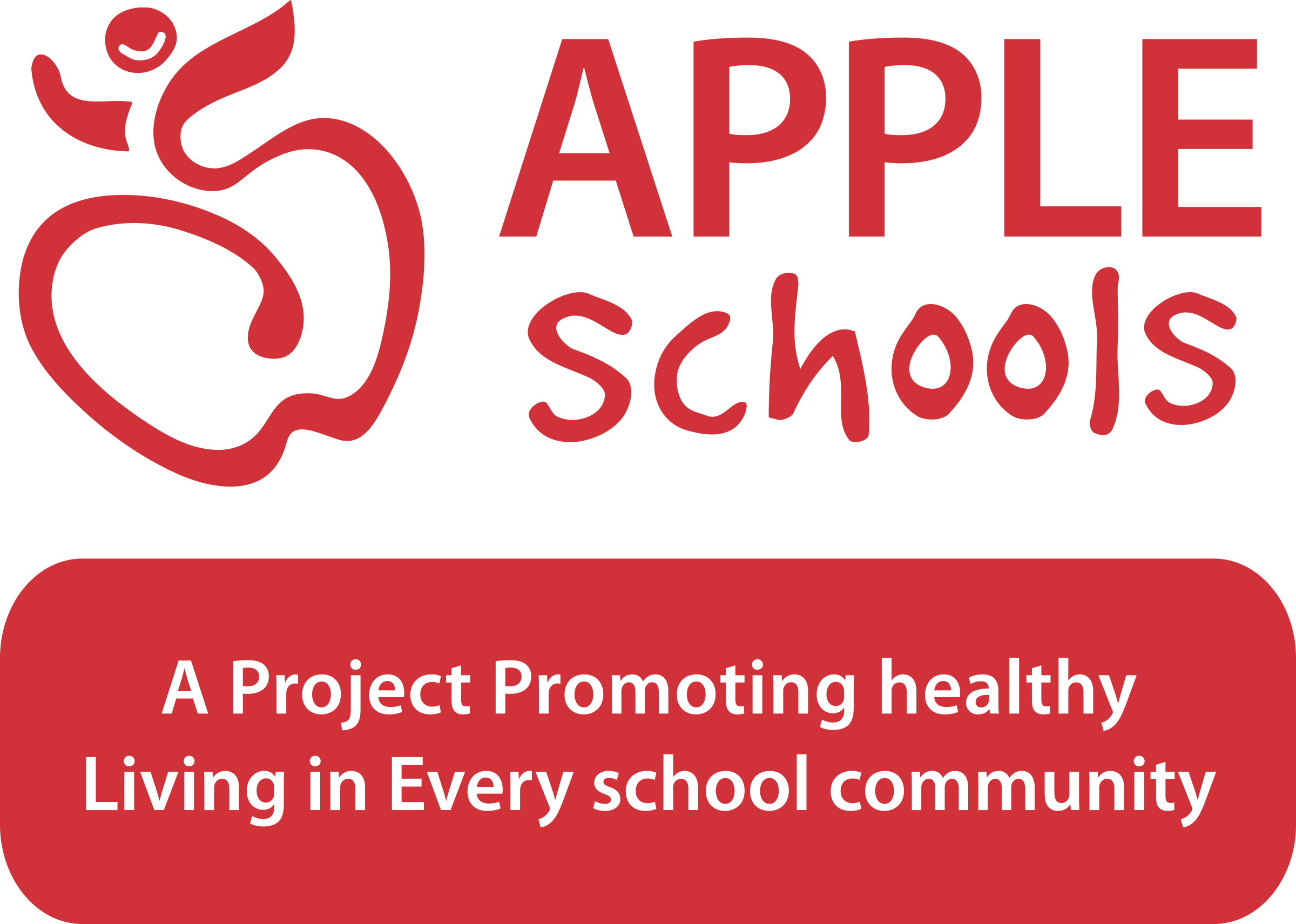 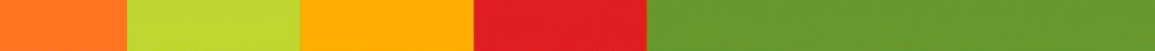 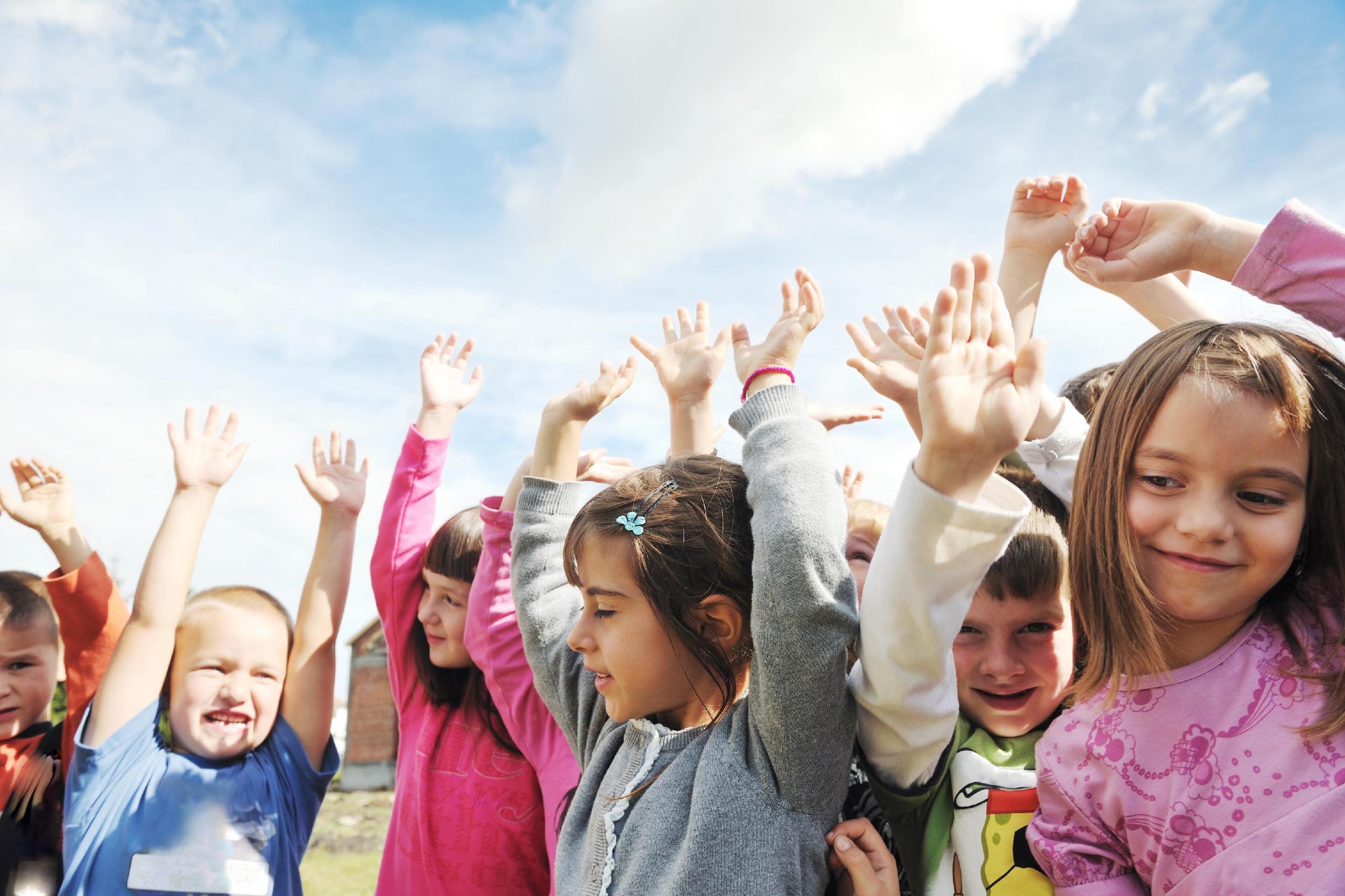 Day 17: Unwind Your Mind
525,600. That’s how many minutes there are in a year. 

How many minutes will you be present, or in-the-moment for this year? Are you more present now then you were earlier this month?
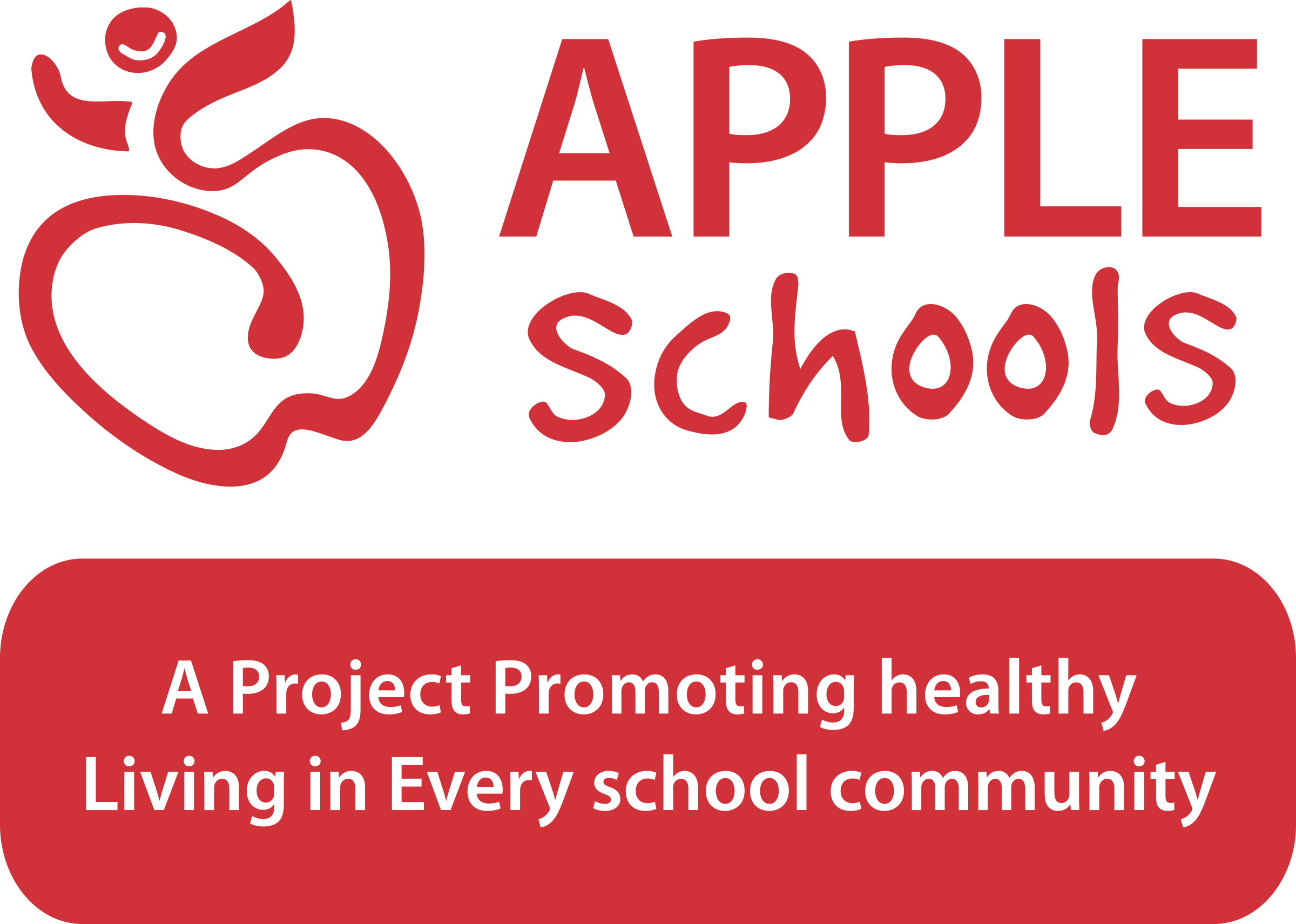 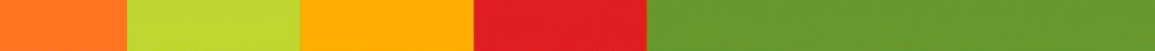 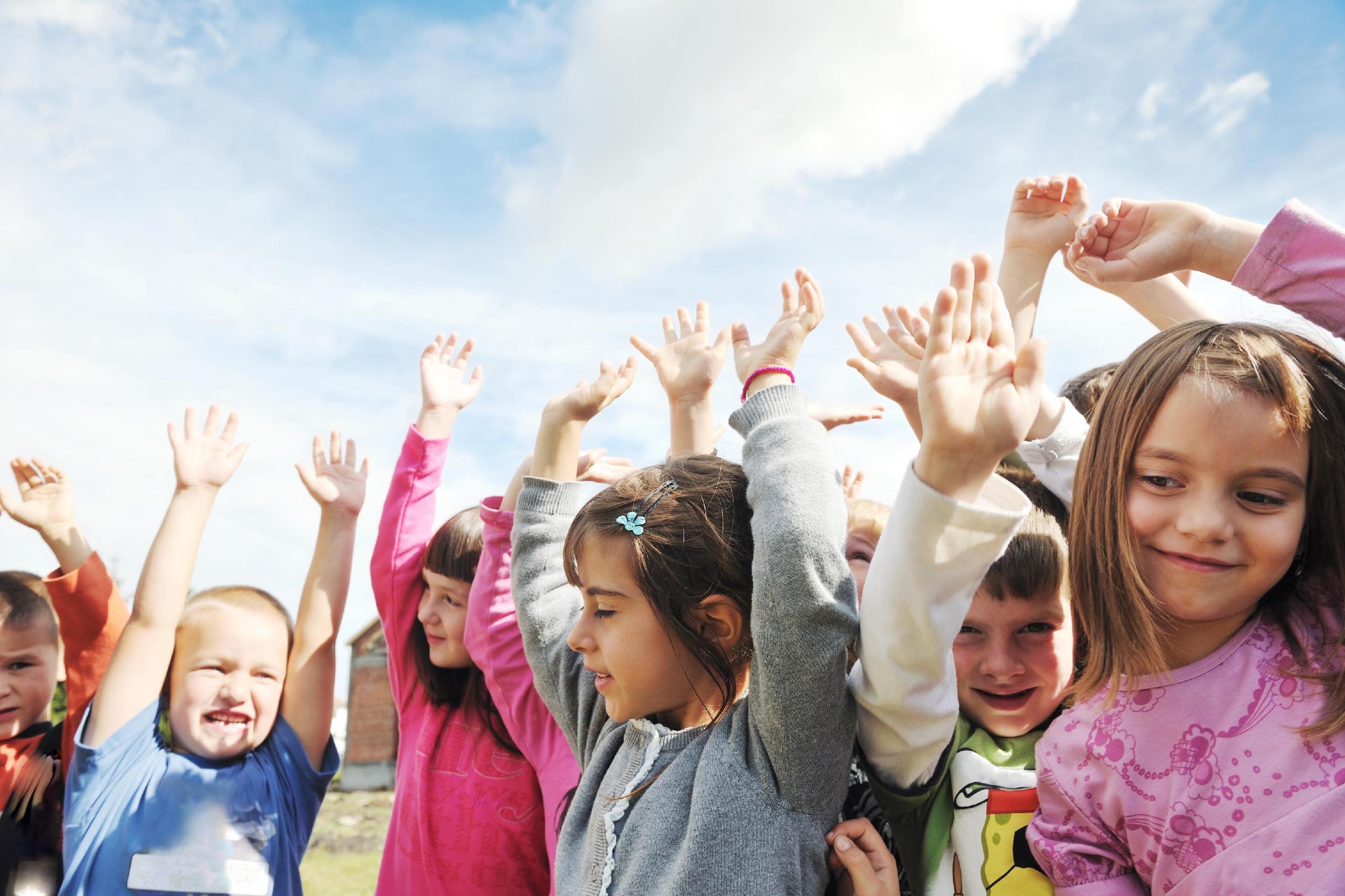 Day 18: Unwind Your Mind
In mindfulness, we’re concerned with noticing what’s happening in the moment. It doesn’t mean we need to stop thinking about the past or the future, but when we do, we should do so mindfully.
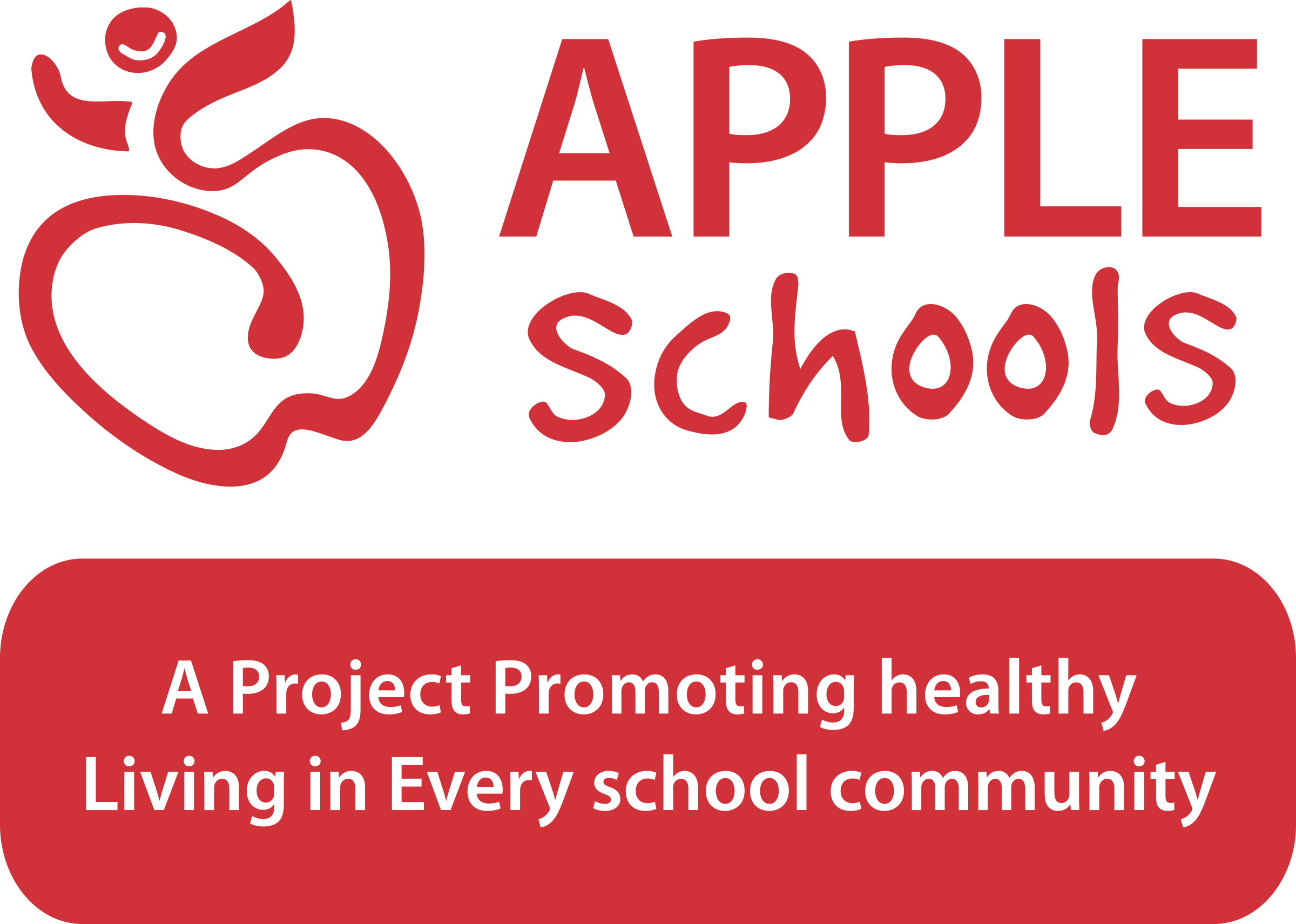 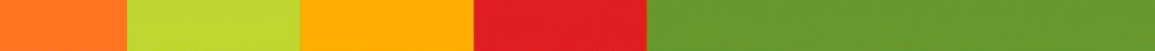 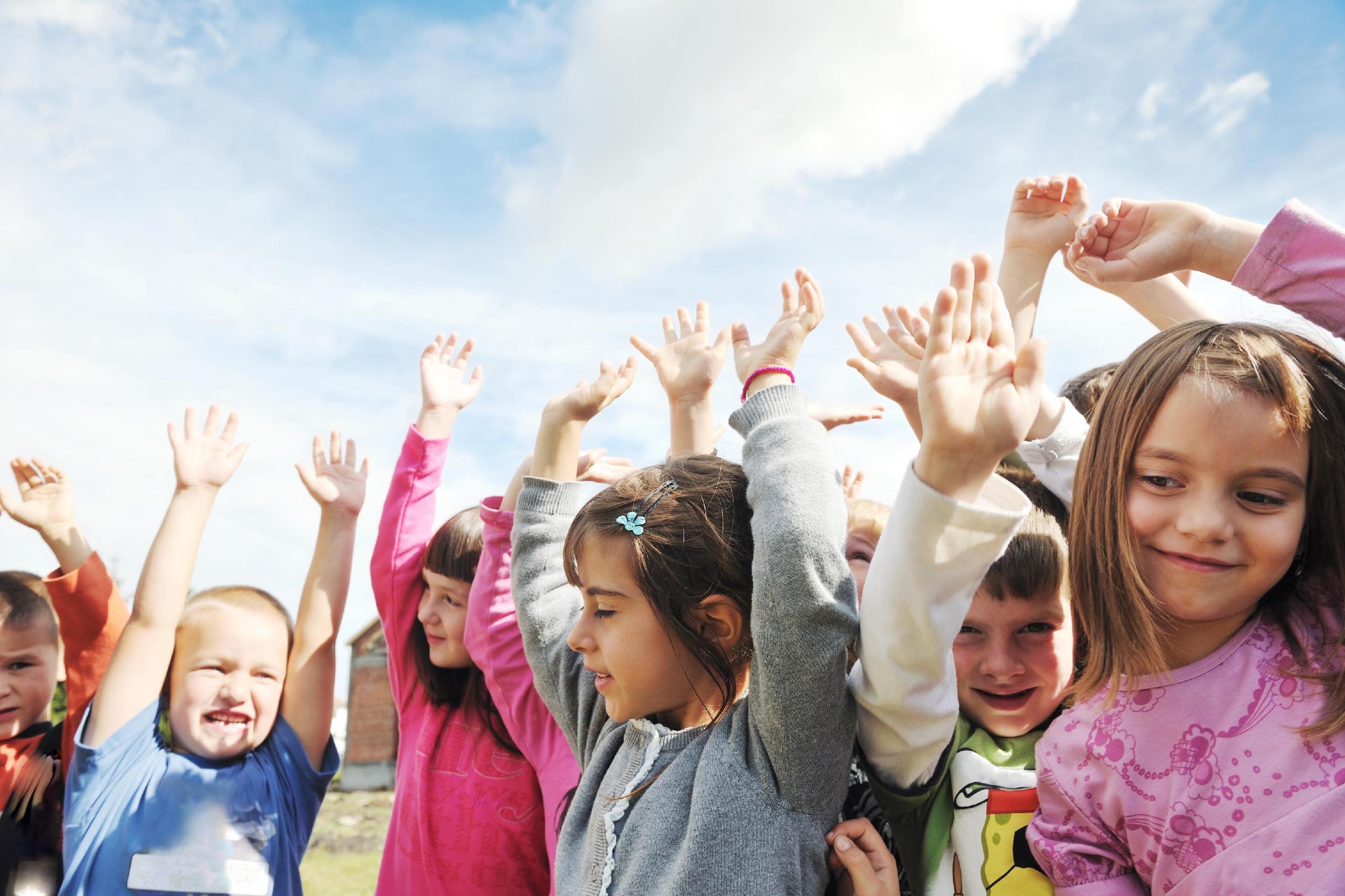 Day 19: Unwind Your Mind
Let’s do a check-in. Ask yourself how you’re feeling this morning. You might be feeling happy, tired, nervous, or foggy. 

Today’s mindful moment can help you get focused and ready to take on the day.
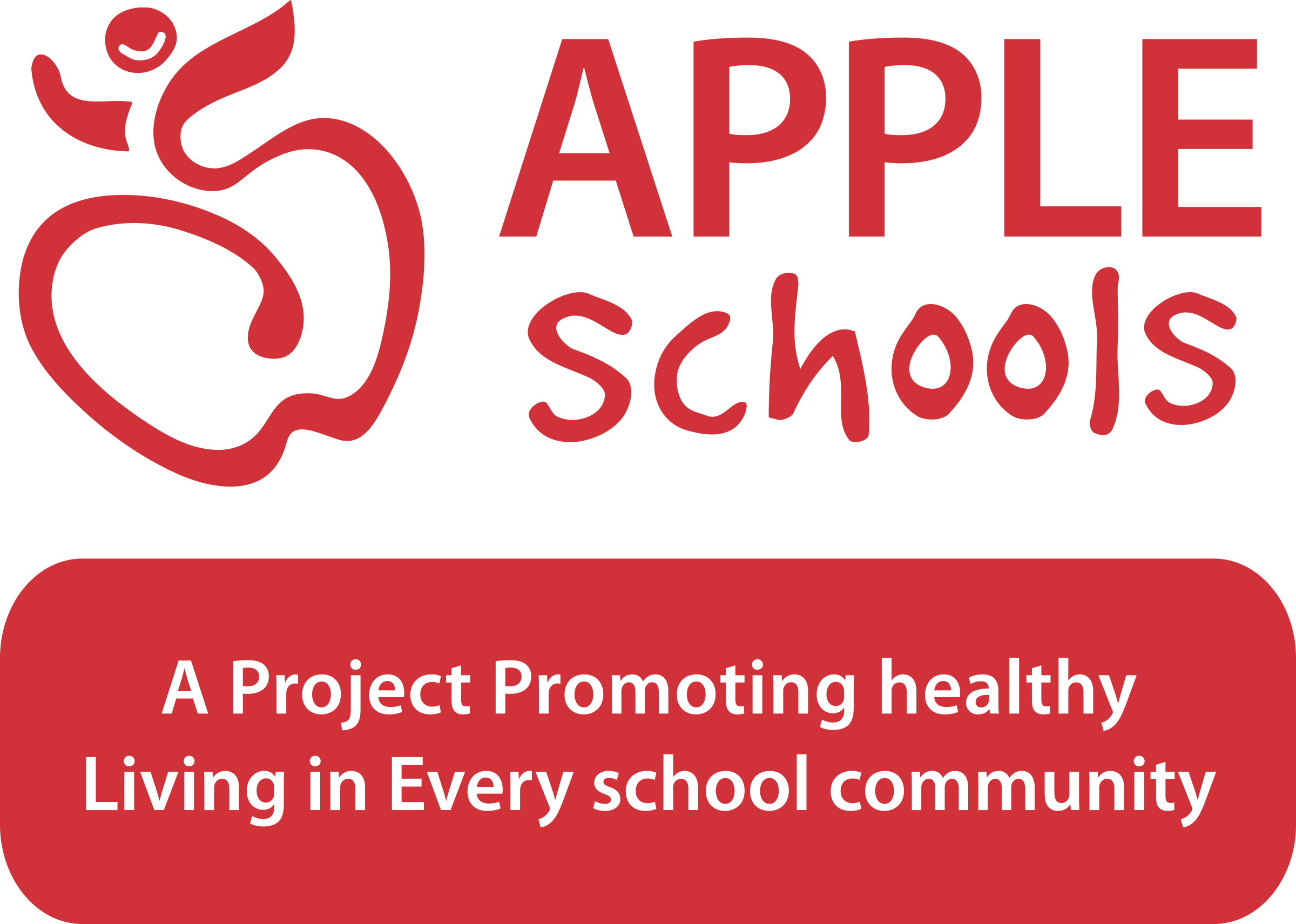 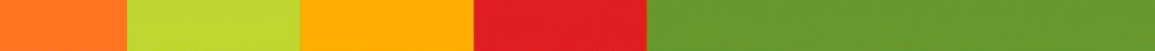 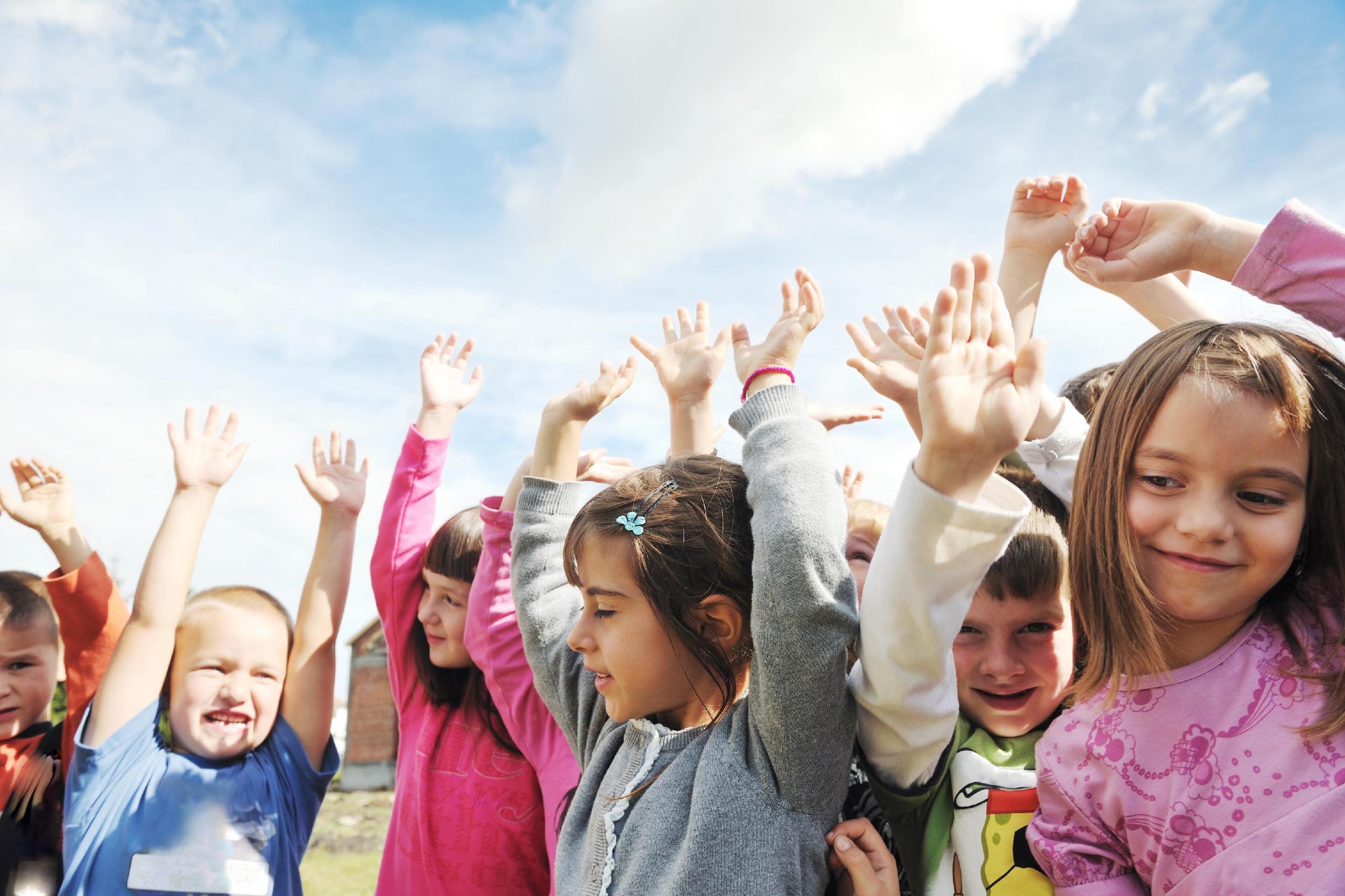 Day 20: Unwind Your Mind
You can practice mindfulness anytime of the day. Before you get out of bed in the morning, when you get home from school, or right before bedtime. 

Ask your teacher to lead your class in a mindful moment after lunch recess today.
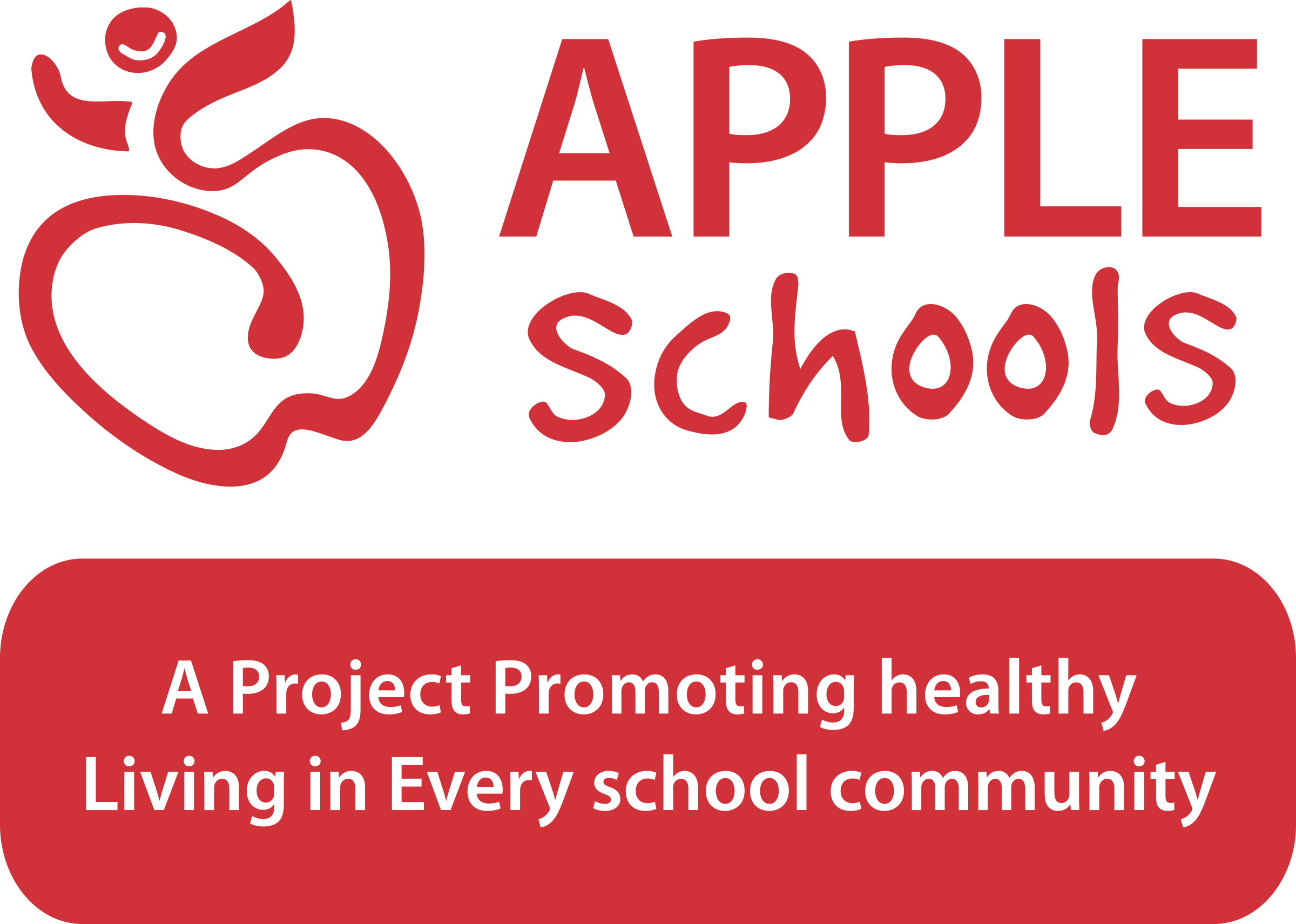 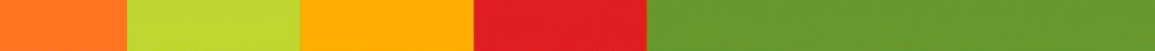 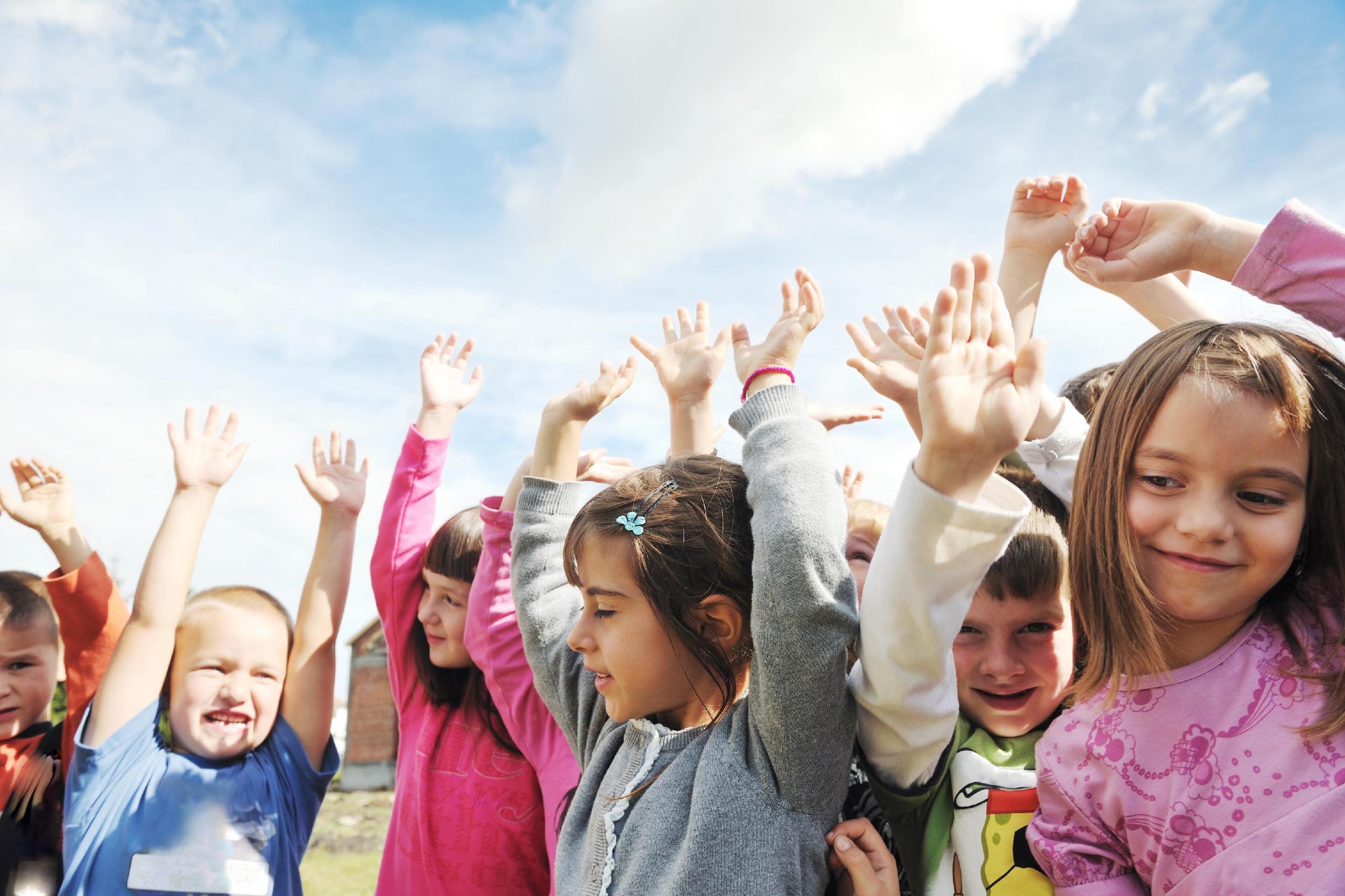 Day 21: Unwind Your Mind
This month we were all very mindful about unwinding our mind. Mindfulness is a skill that you can take with you everywhere you go. It’s also a tool that requires no materials and you can practice every day. 

Keep practicing and stay mindful!
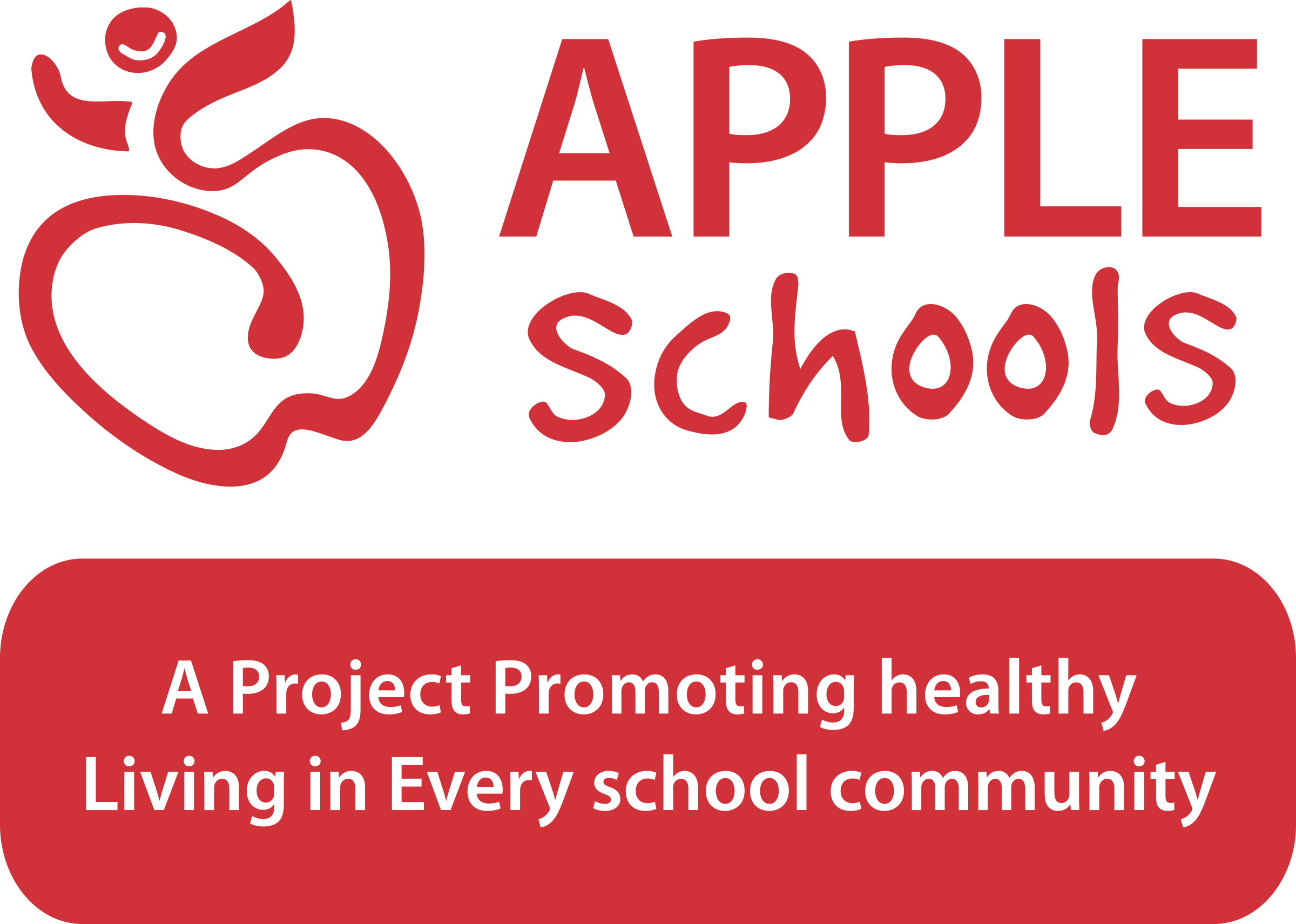